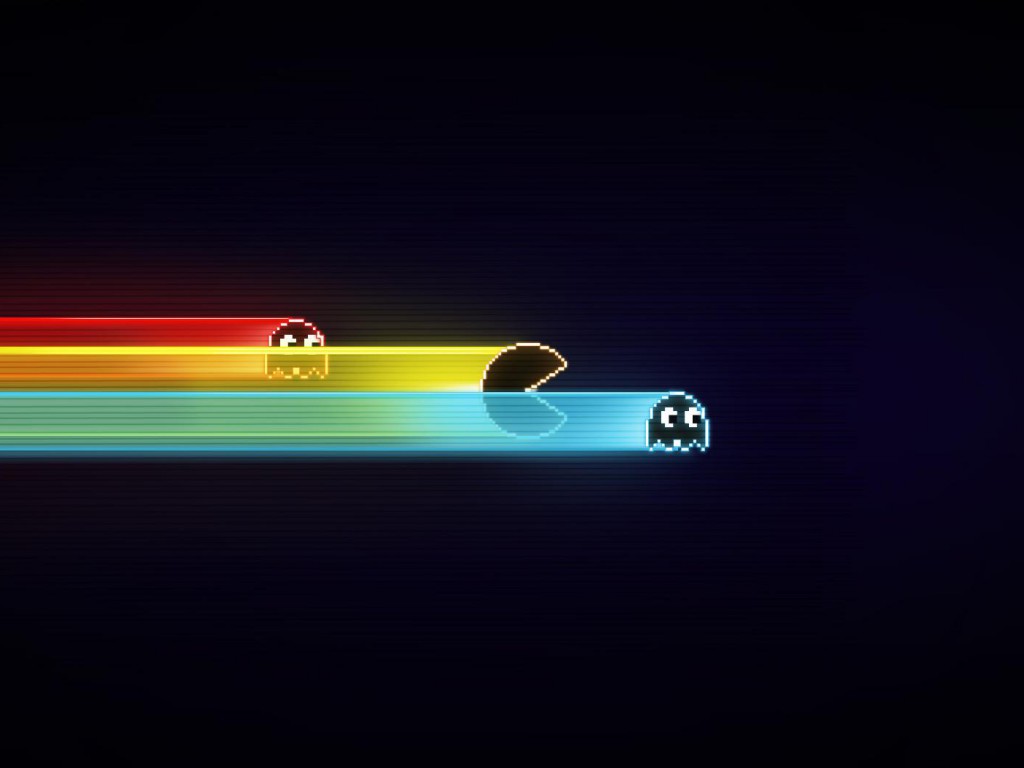 What makes a game fun
Introduction to game design
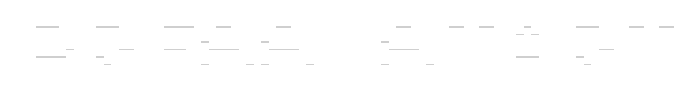 Jean-Baptiste Boin
What we won’t discuss today
Many elements are needed to make a great game
Story
Artwork
Genre
We will mainly focus on the gameplay in general
What is a game?
A game ≠ a toy            problem solving
A game ≠ work            playful attitude
“A game is a problem solving activity, approached with a playful attitude”
(Jesse Schell)
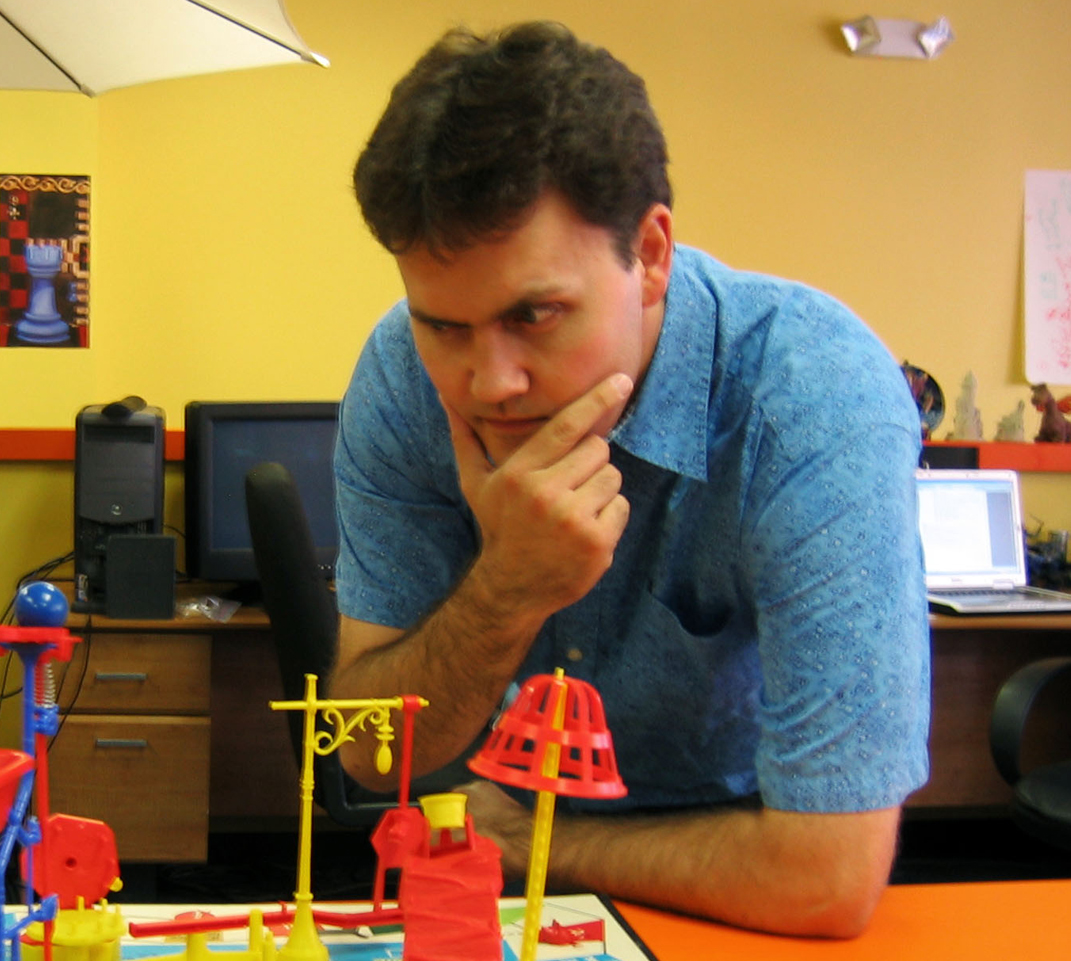 A set of rules
Game designer: creates/organizes these rules
Board games vs. computer games
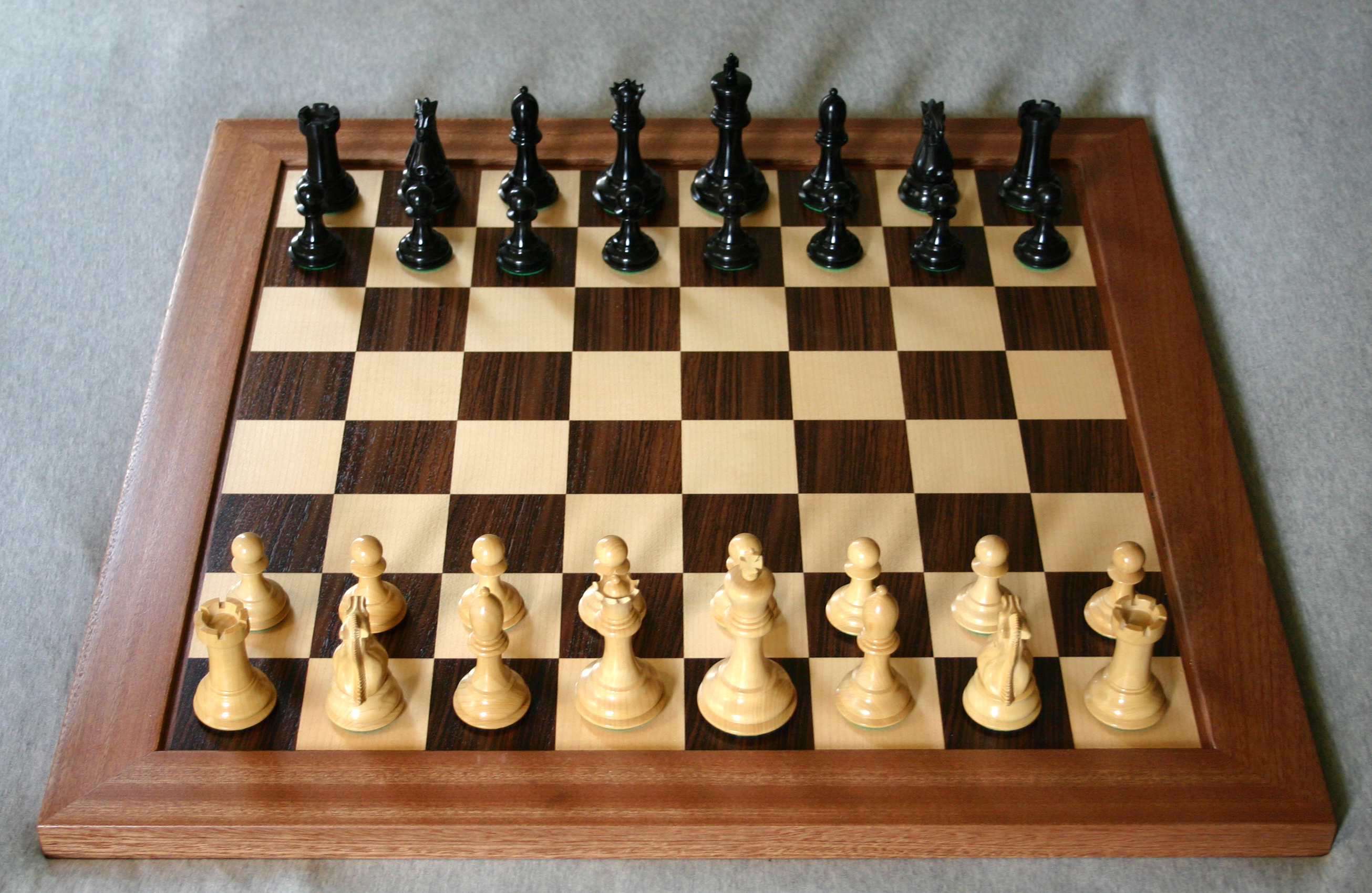 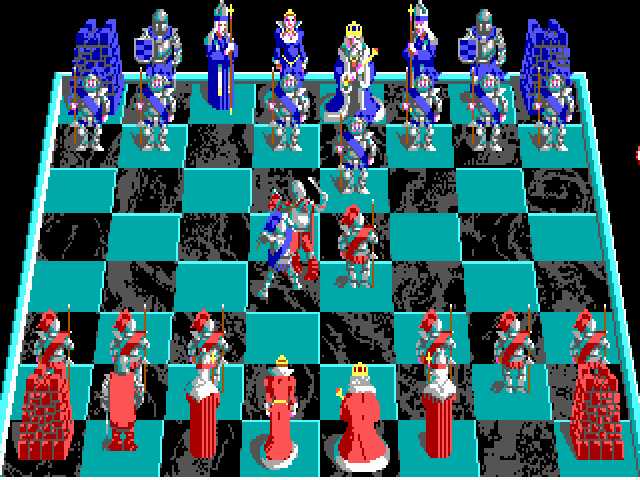 Battlechess (Amiga), 1988
[Speaker Notes: the computer can teach you the rules (ex. of a game of chess with and without a computer, or any other complicated game for that matter)
you don't need to be aware of all the rules (ex. playing civilization on a board game would be hell)
3.	a good design introduces mechanics in a smart way, cf. an example of GREAT game design in Mario]
Case study: Super Mario Bros. (lvl 1)
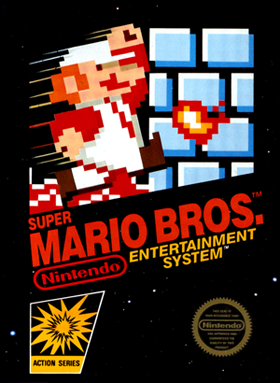 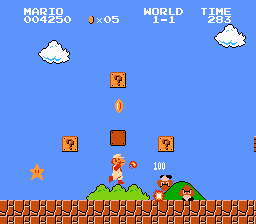 Released in 1985 on NES

Sold 40.24 million copies (fourth best-selling game ever)
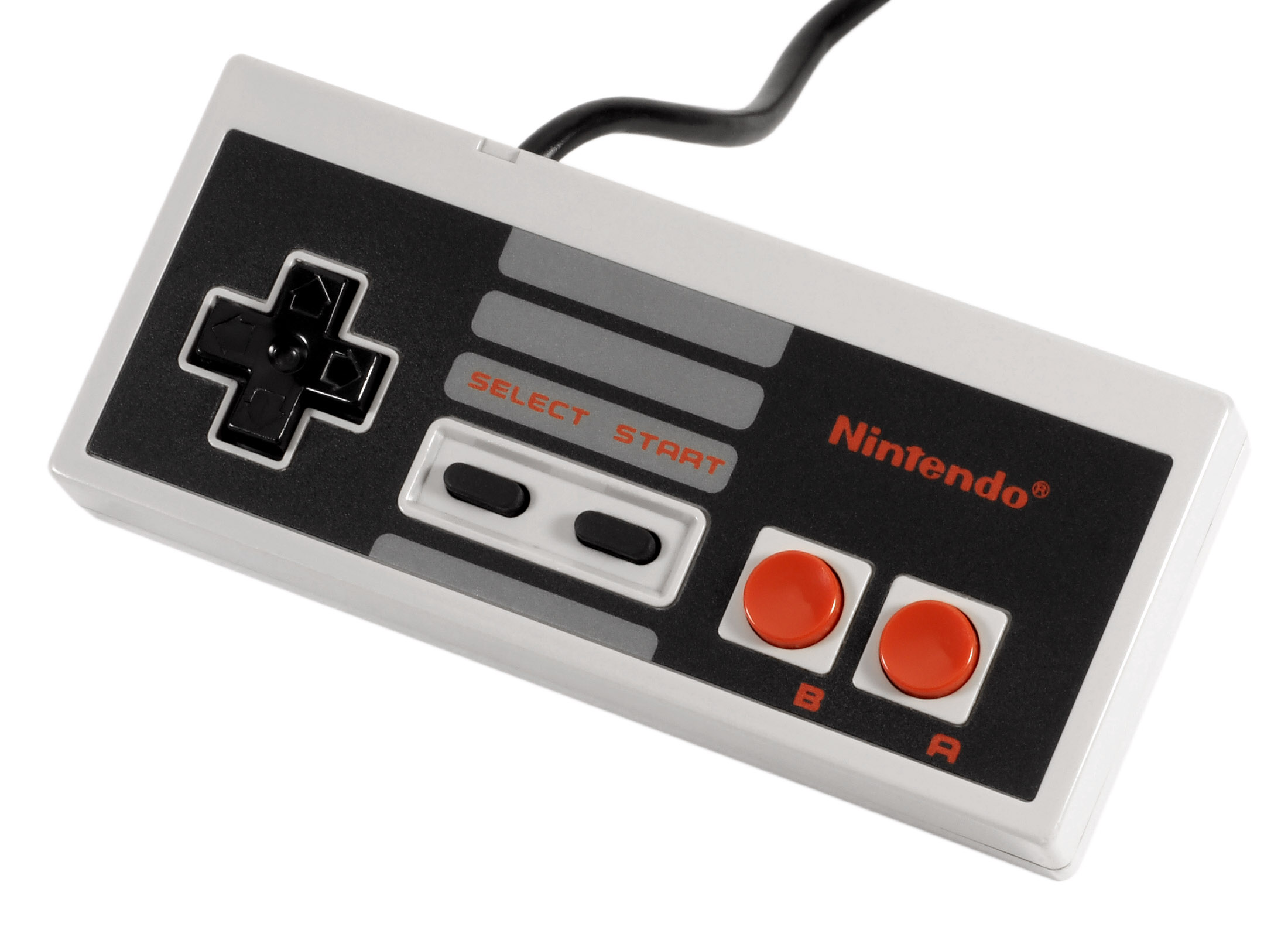 [Speaker Notes: Tetris (143 million)
Wii Sports (81.99 m)
Minecraft (48.8 m)]
Case study: Super Mario Bros. (lvl 1)
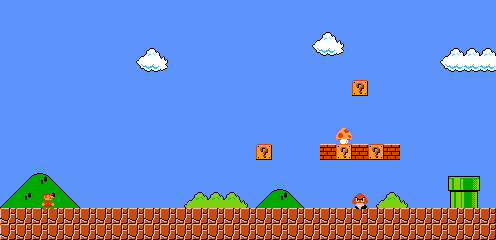 Nice article: http://auntiepixelante.com/?p=465
[Speaker Notes: Tetris (143 million)
Wii Sports (81.99 m)
Minecraft (48.8 m)]
Affordance
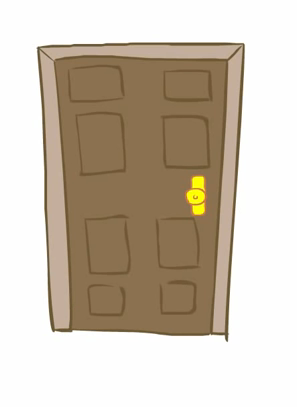 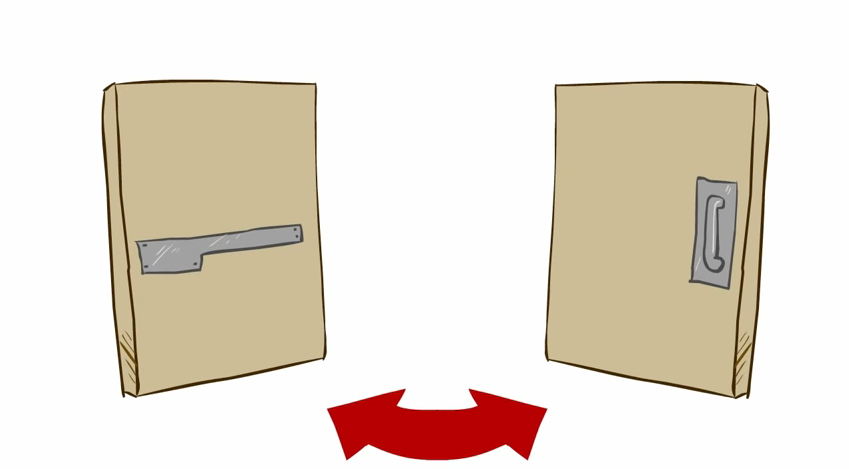 Affordance
Concept coming from the design world (The Design of Everyday Things, Donald Norman)
Making things “obvious” to use
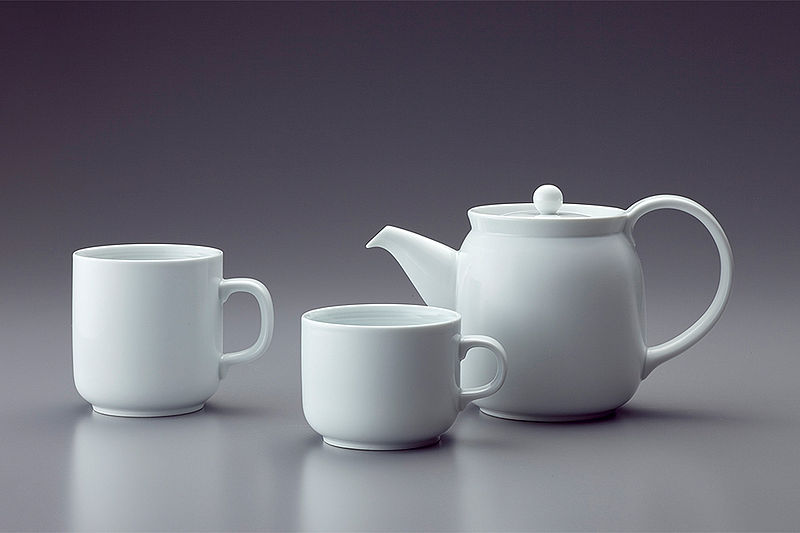 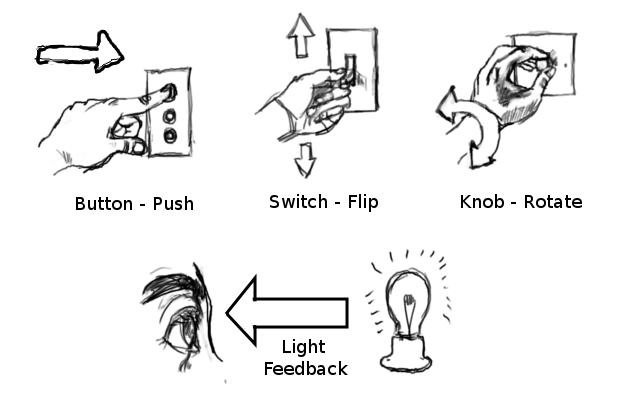 Affordance
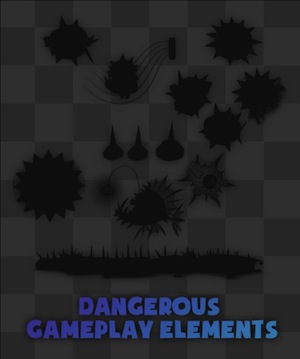 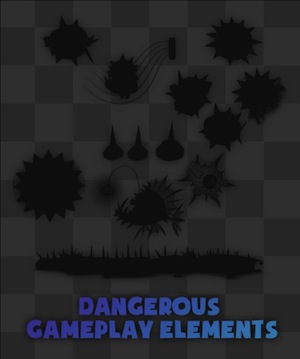 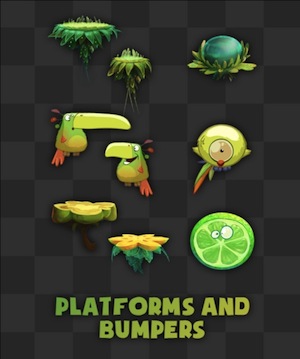 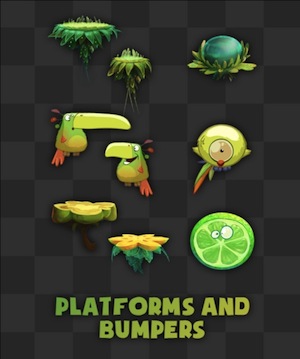 Rayman Origins (PS3, Xbox360, Wii), 2010
Affordance
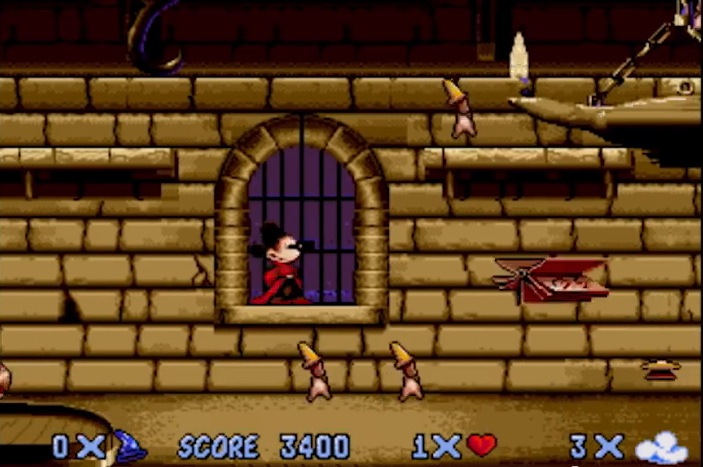 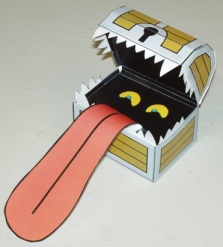 Fantasia (Mega Drive), 1991
Core mechanics
One core gameplay
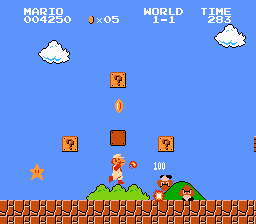 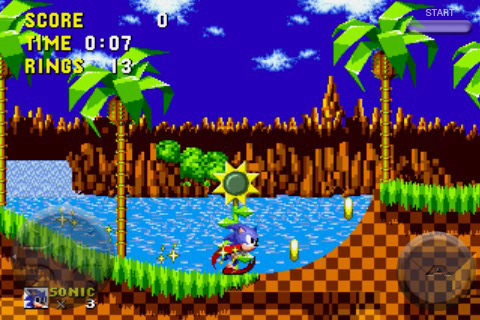 Super Mario Bros. (NES), 1985
Sonic the Hedgehog (Mega Drive), 1991
Core mechanics
One core gameplay
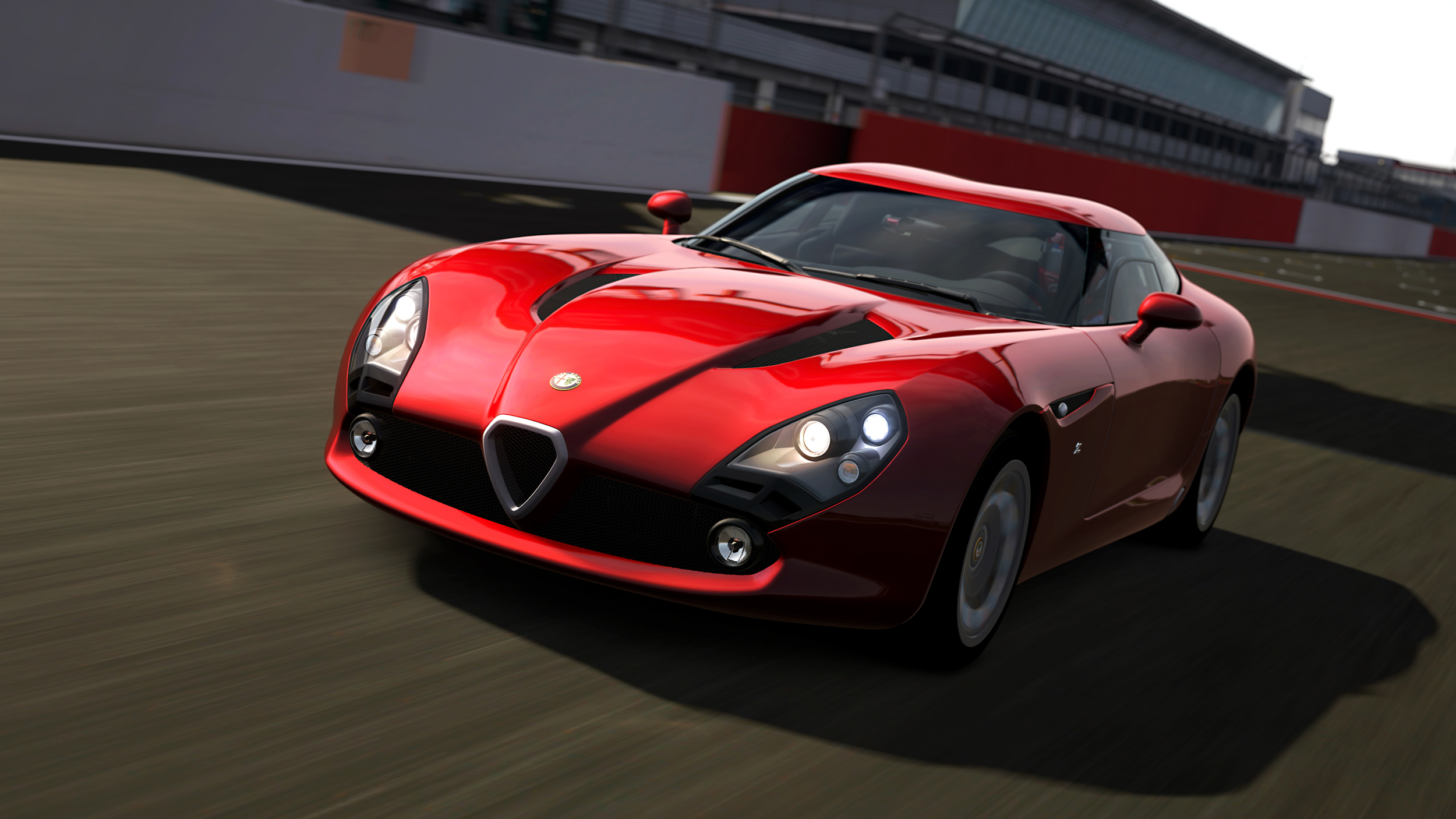 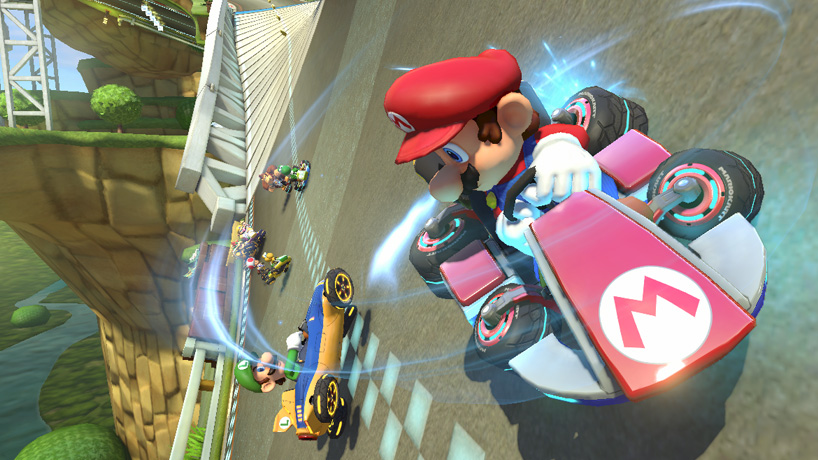 Gran Turismo 6 (PS3), 2013
Mario Kart 8 (Wii U), 2014
Core mechanics
One core gameplay
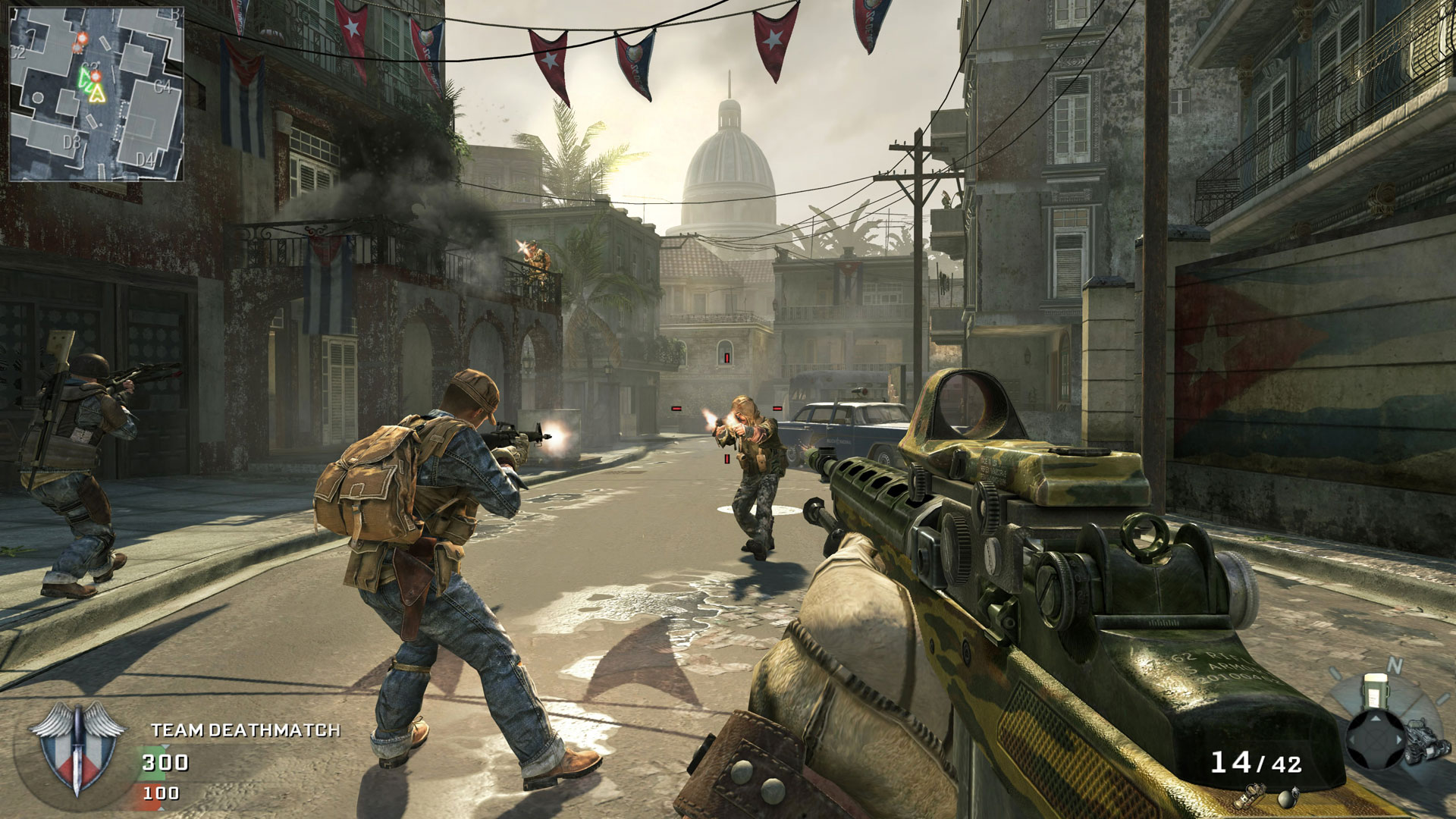 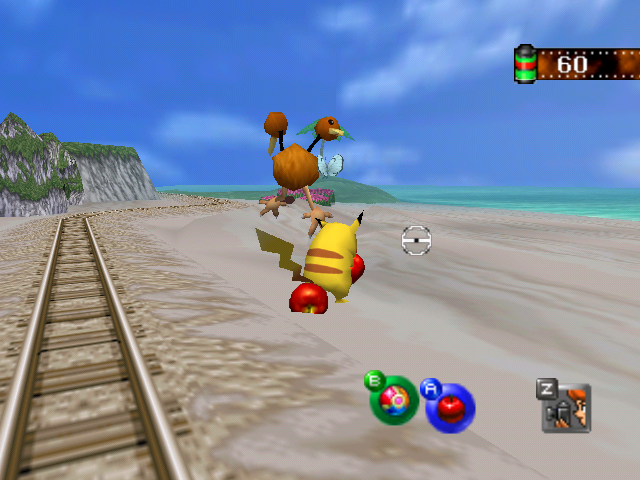 Call of Duty: Black Ops
(Xbox 360, PS3, Wii, Windows, Mac), 2010
Pokemon Snap (Nintendo 64), 1999
Core mechanics
Dual-core
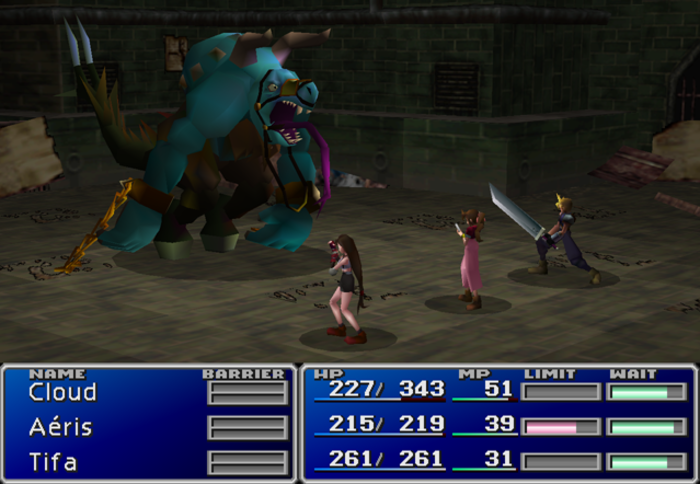 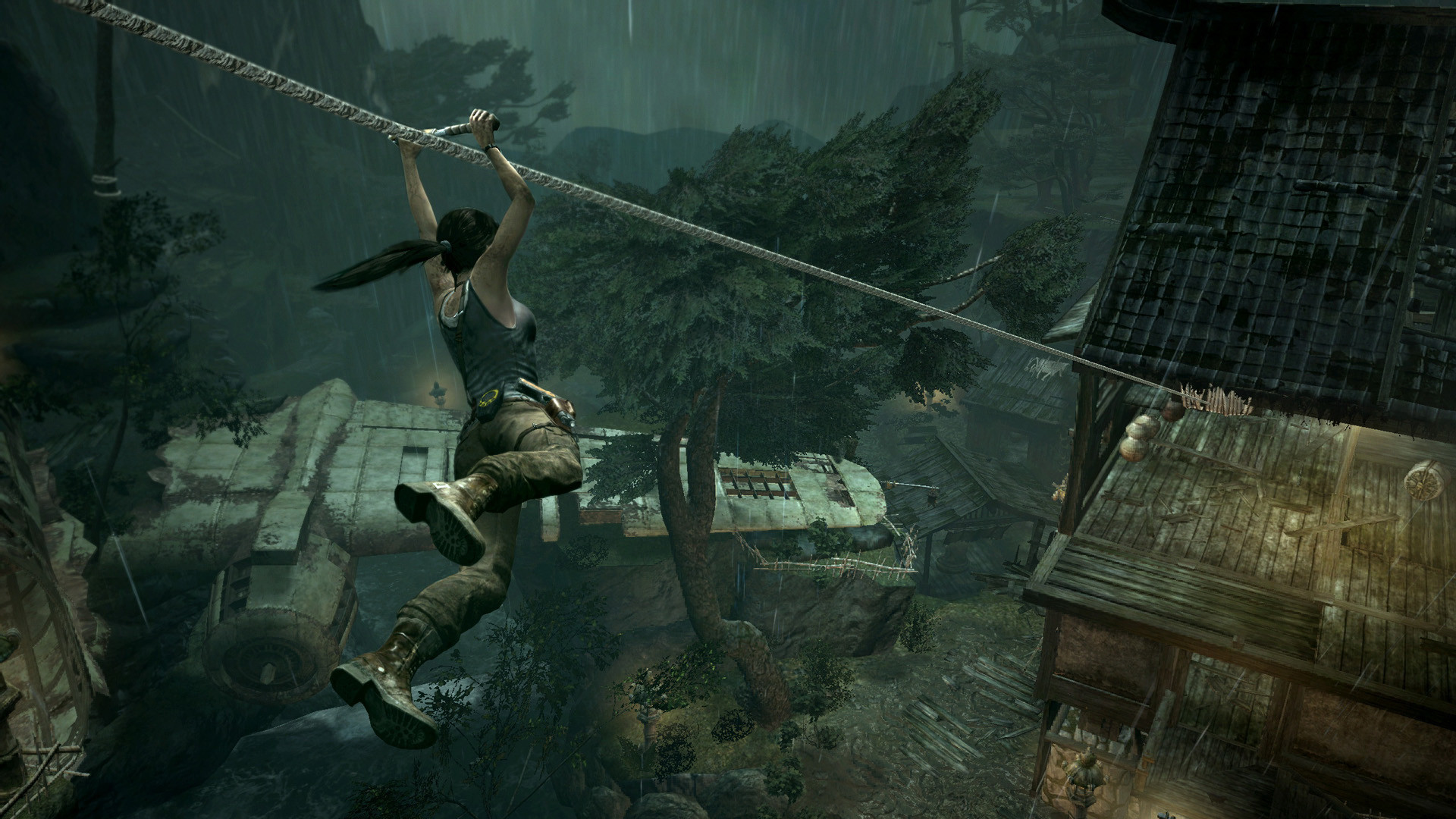 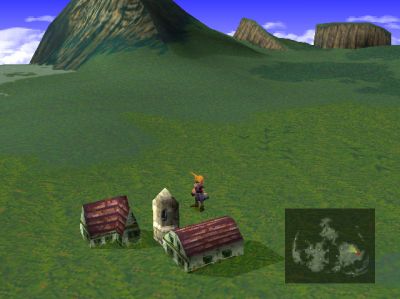 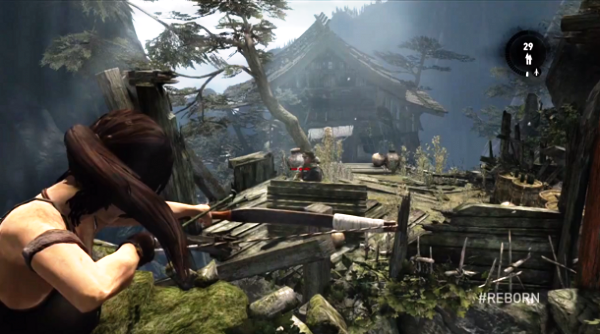 Tomb Raider (Windows, Mac, PS3, Xbox360), 2013
Final Fantasy VII (PS), 1997
Core mechanics
Multi-core
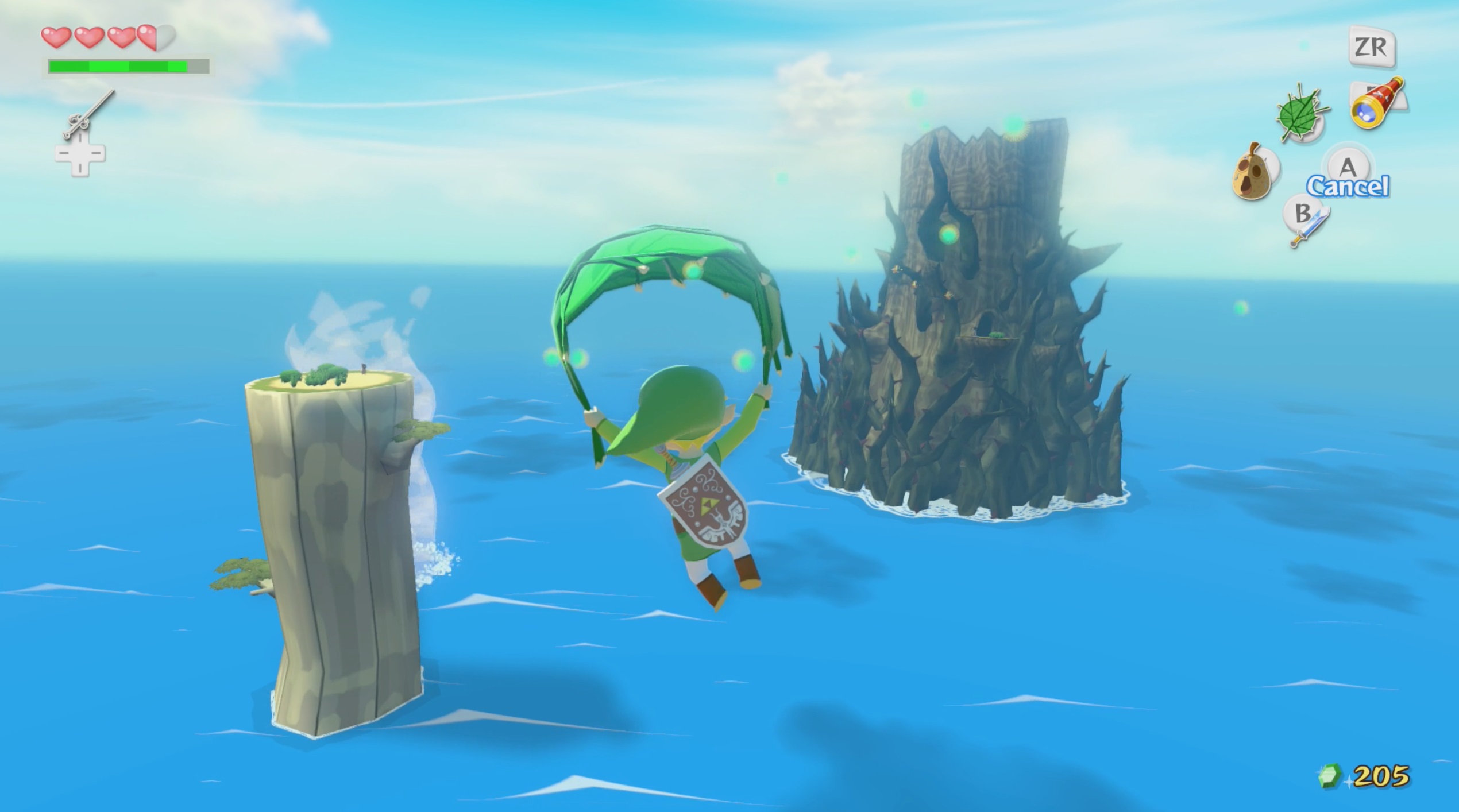 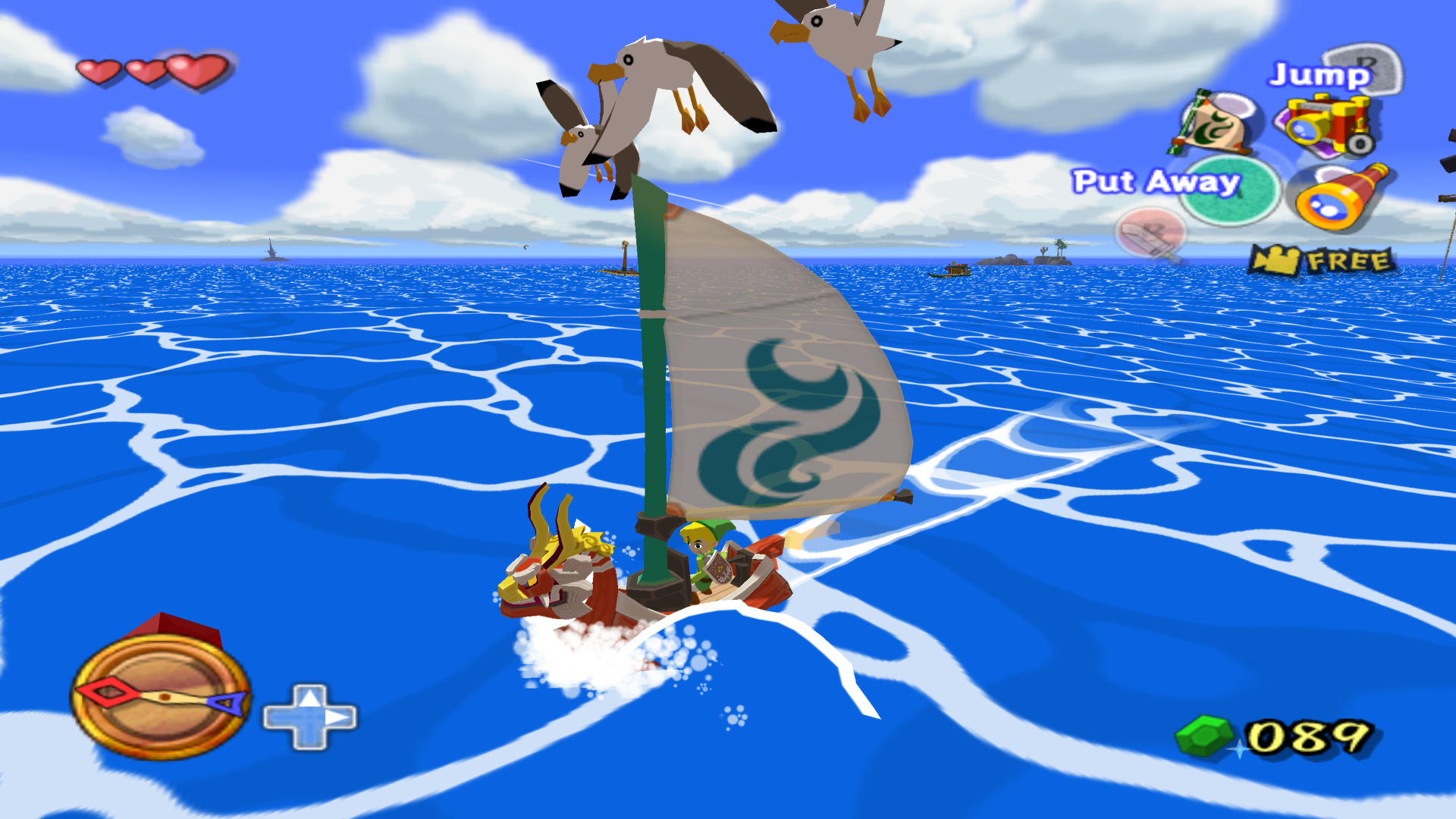 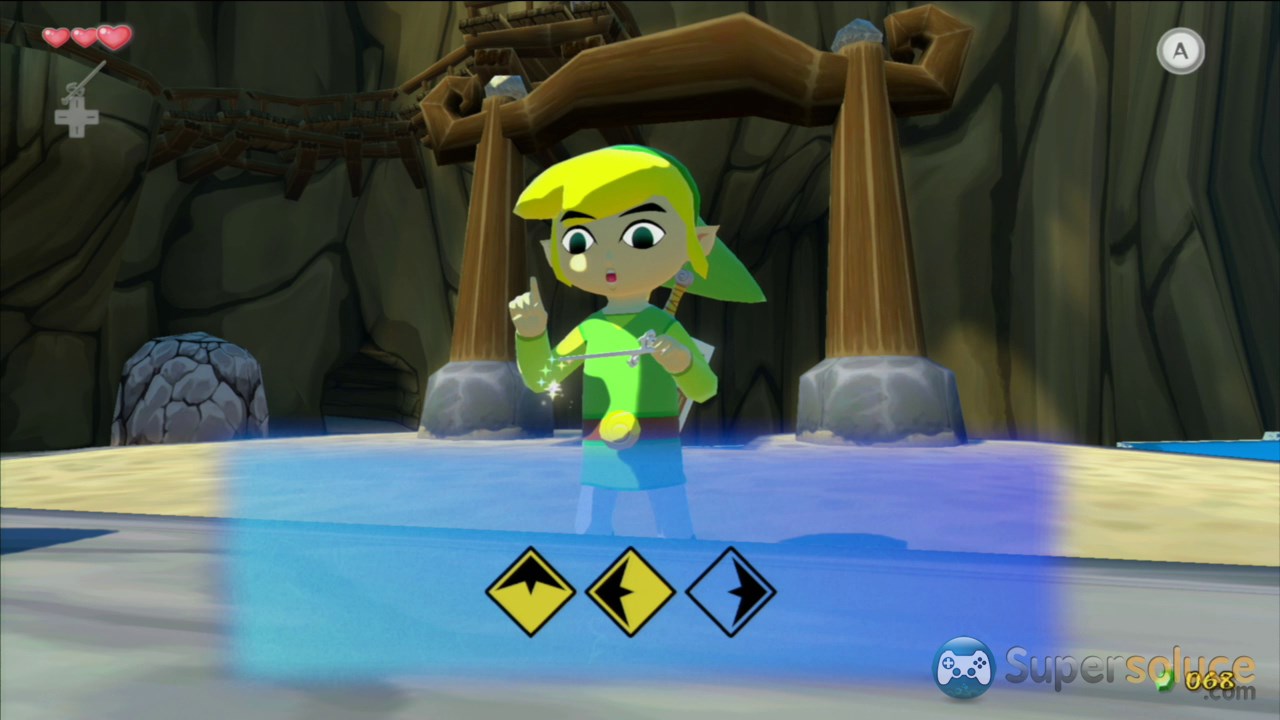 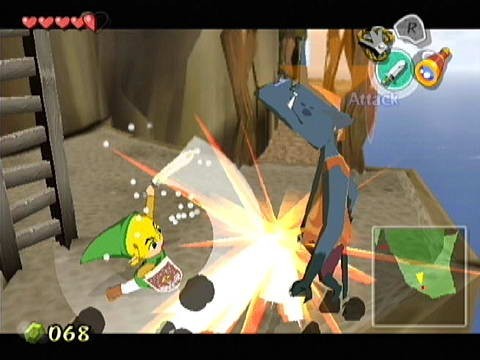 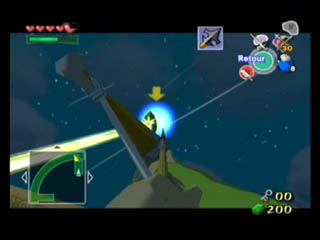 The Legend of Zelda: The Wind Waker (GameCube), 2002
Core mechanics
“Many”-core
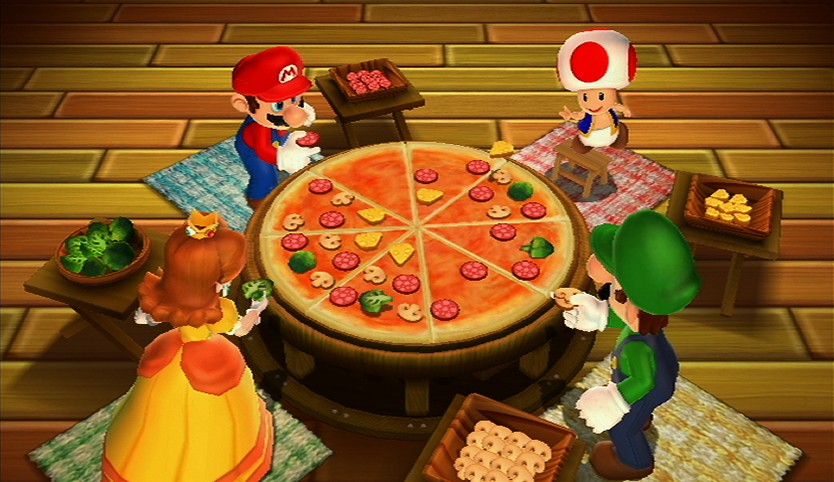 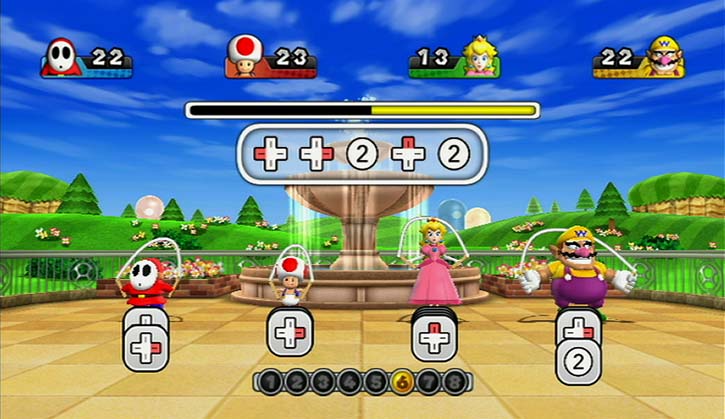 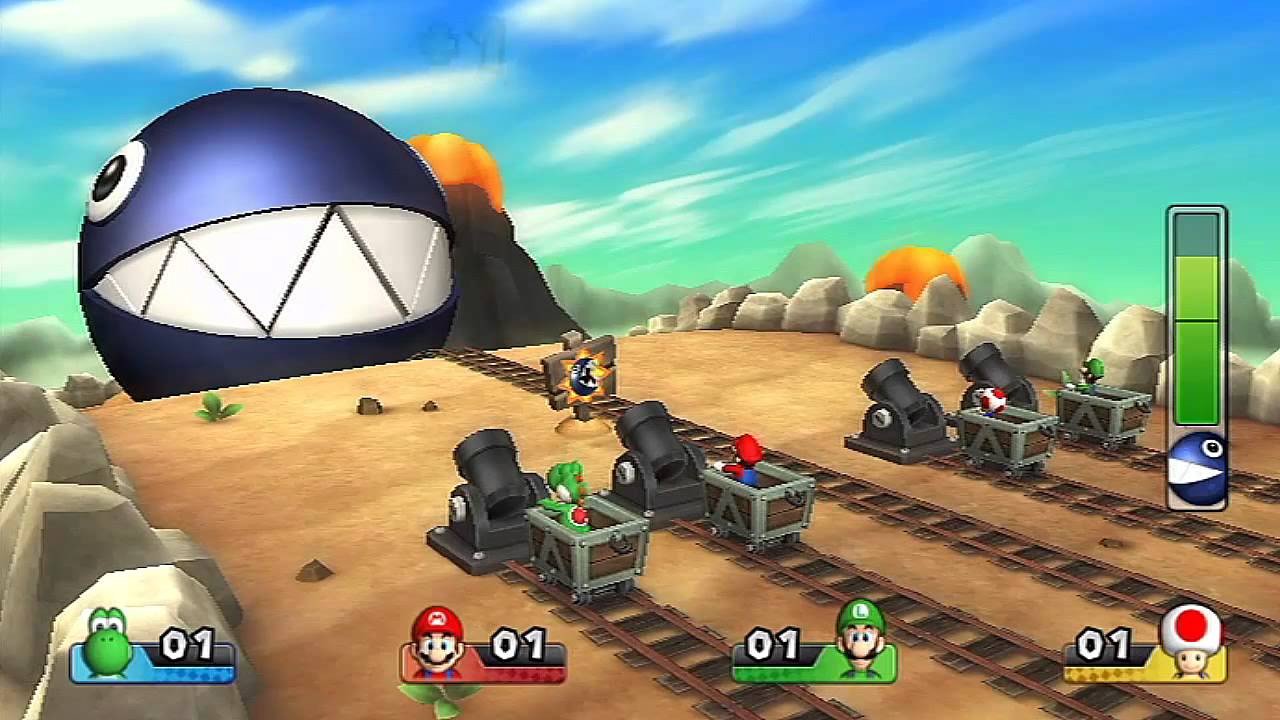 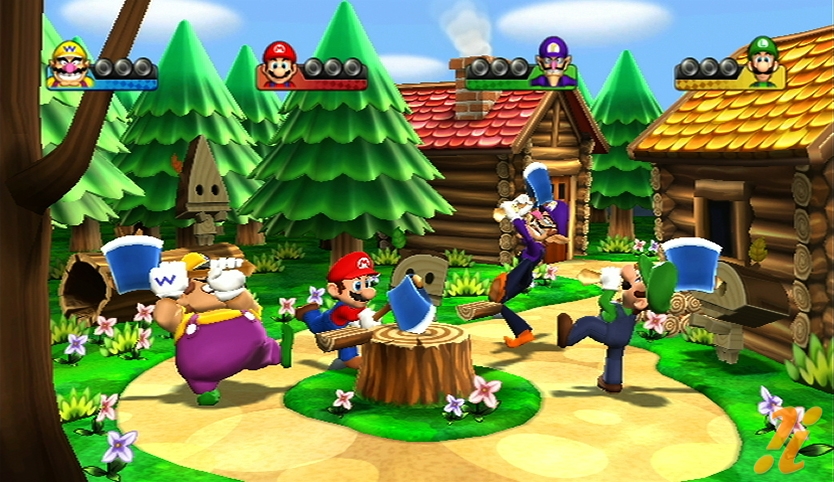 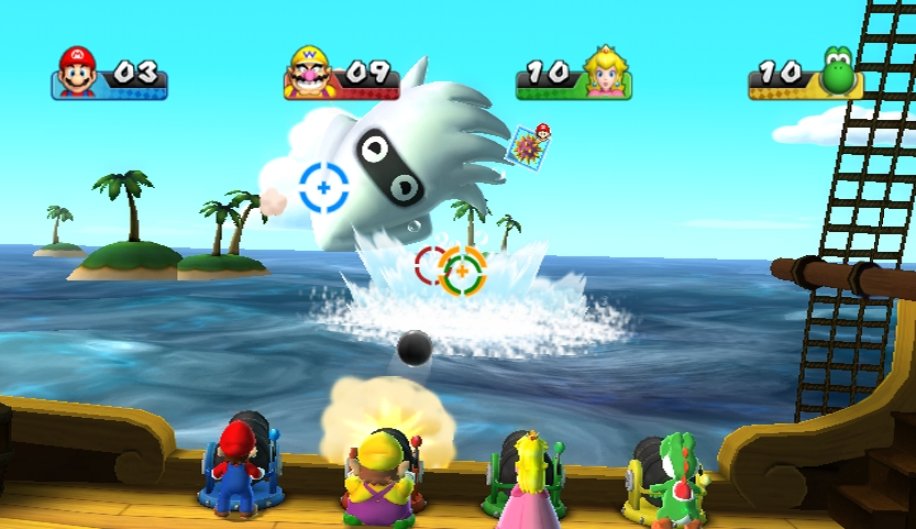 Mario Party 9 (Wii), 2012
Gameplay loops
Micro
Medium
Macro
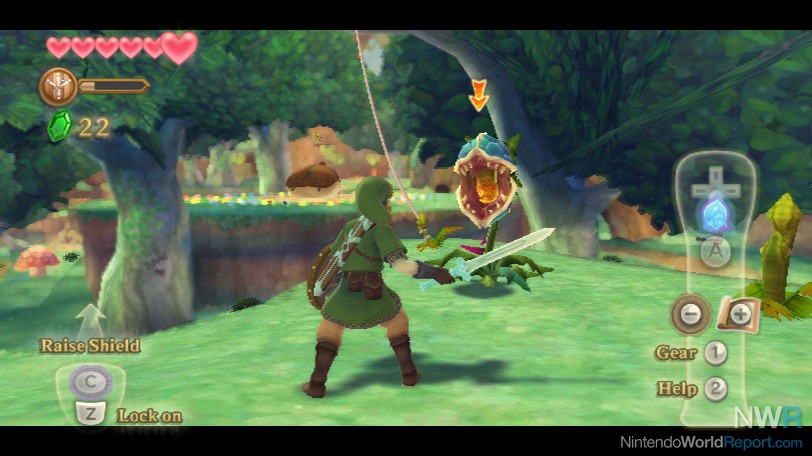 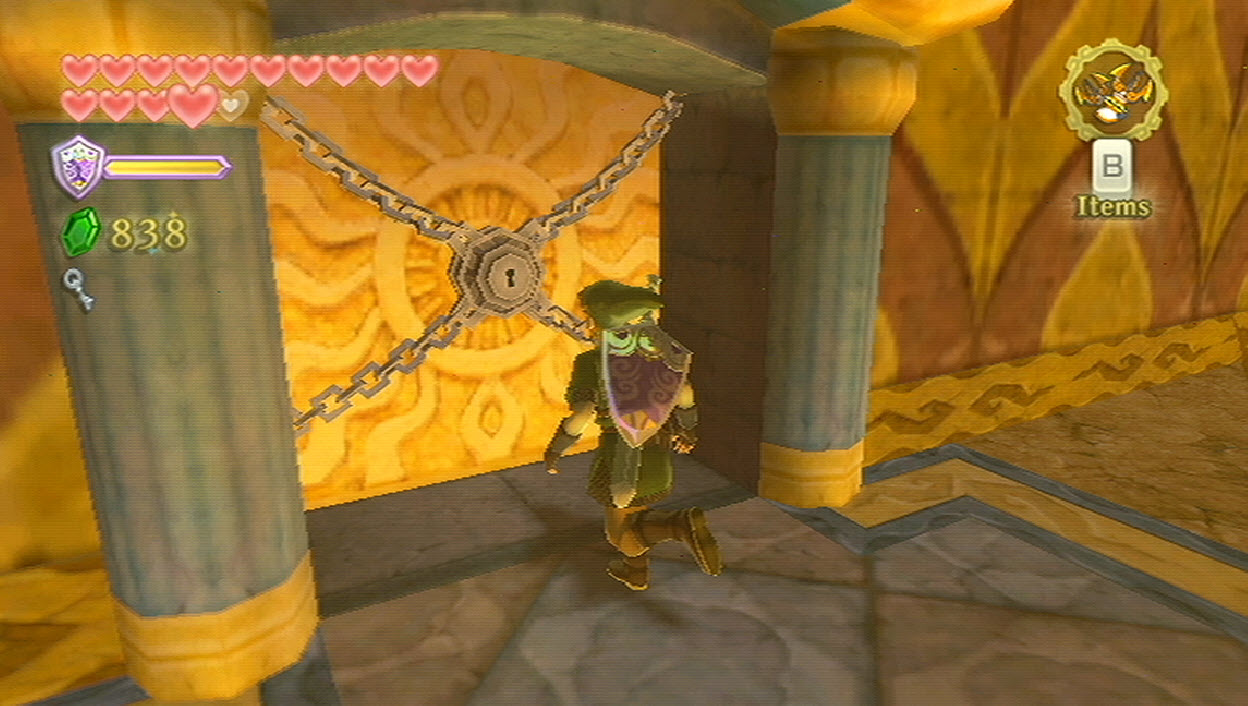 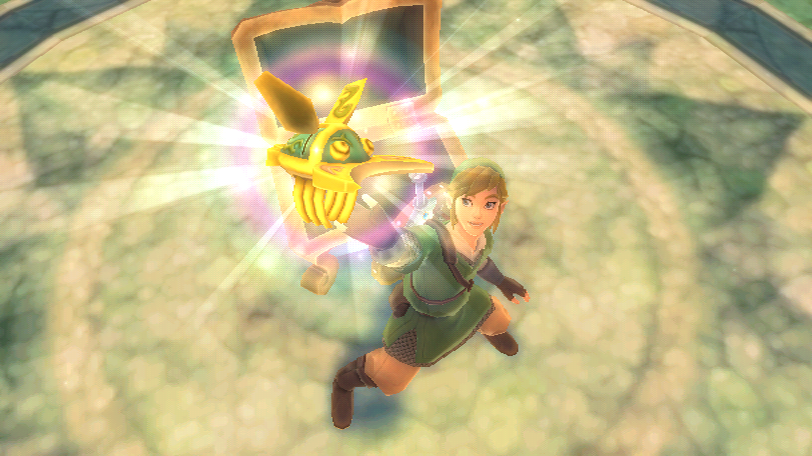 The Legend of Zelda: Skyward Sword (Wii), 2011
Gameplay loops
Objective
Challenge
Reward
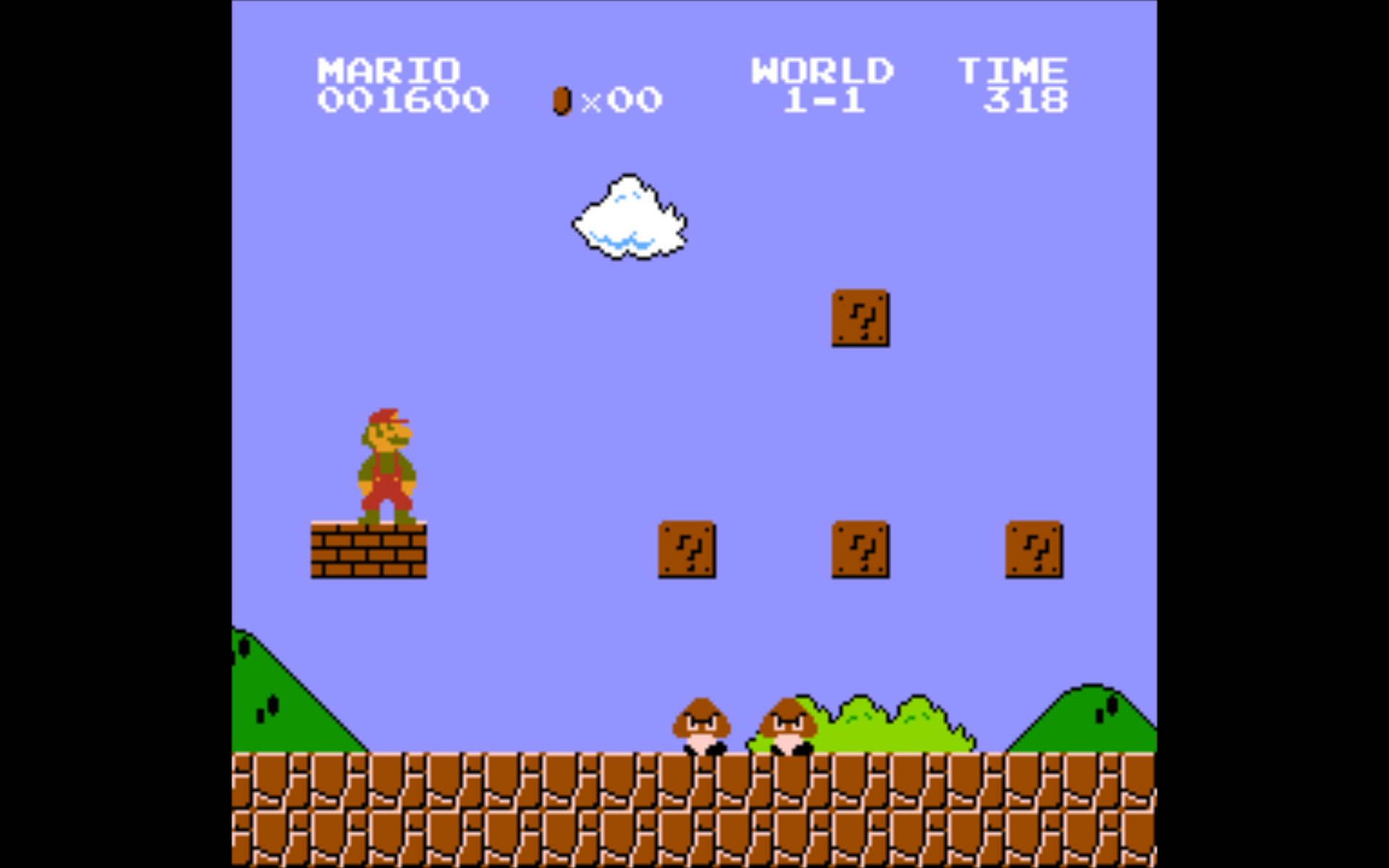 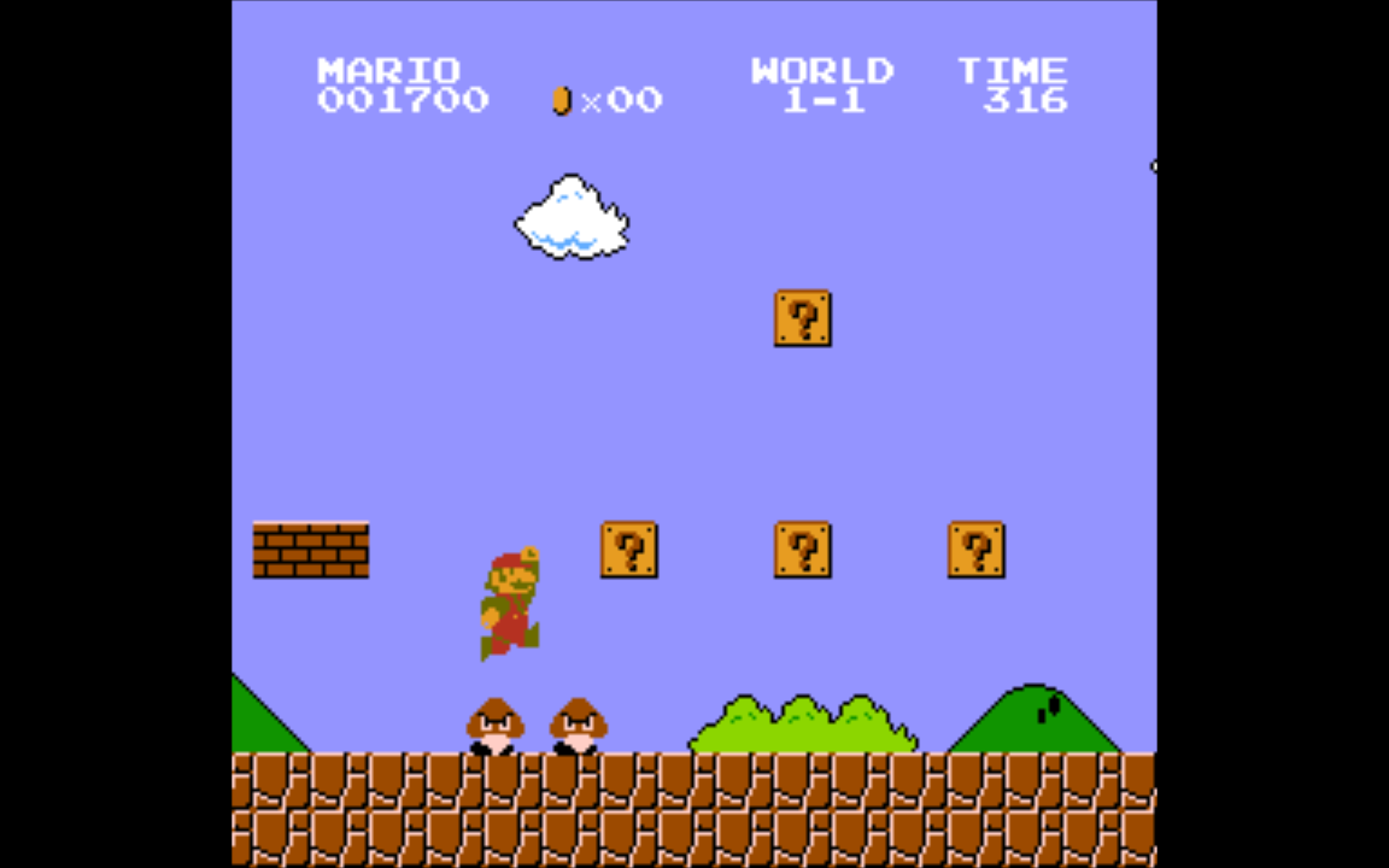 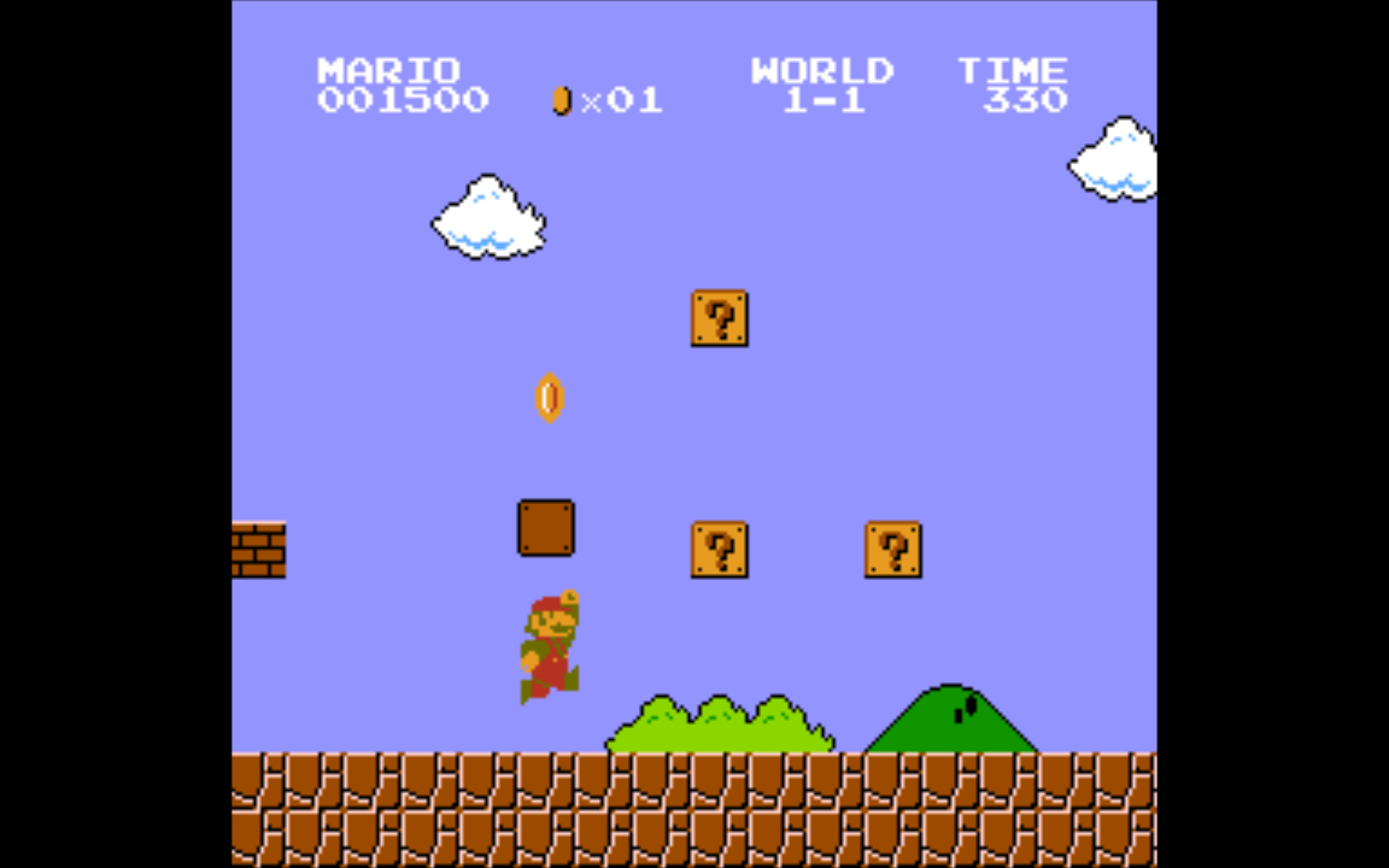 Super Mario Bros. (NES), 1985
[Speaker Notes: reward (proportional to the effort) : new functionalities, reinforcement of a character, or enrichment of the universe (more costumes, background informations, cutscenes)]
Gameplay loops
Specificity of “sandbox games”
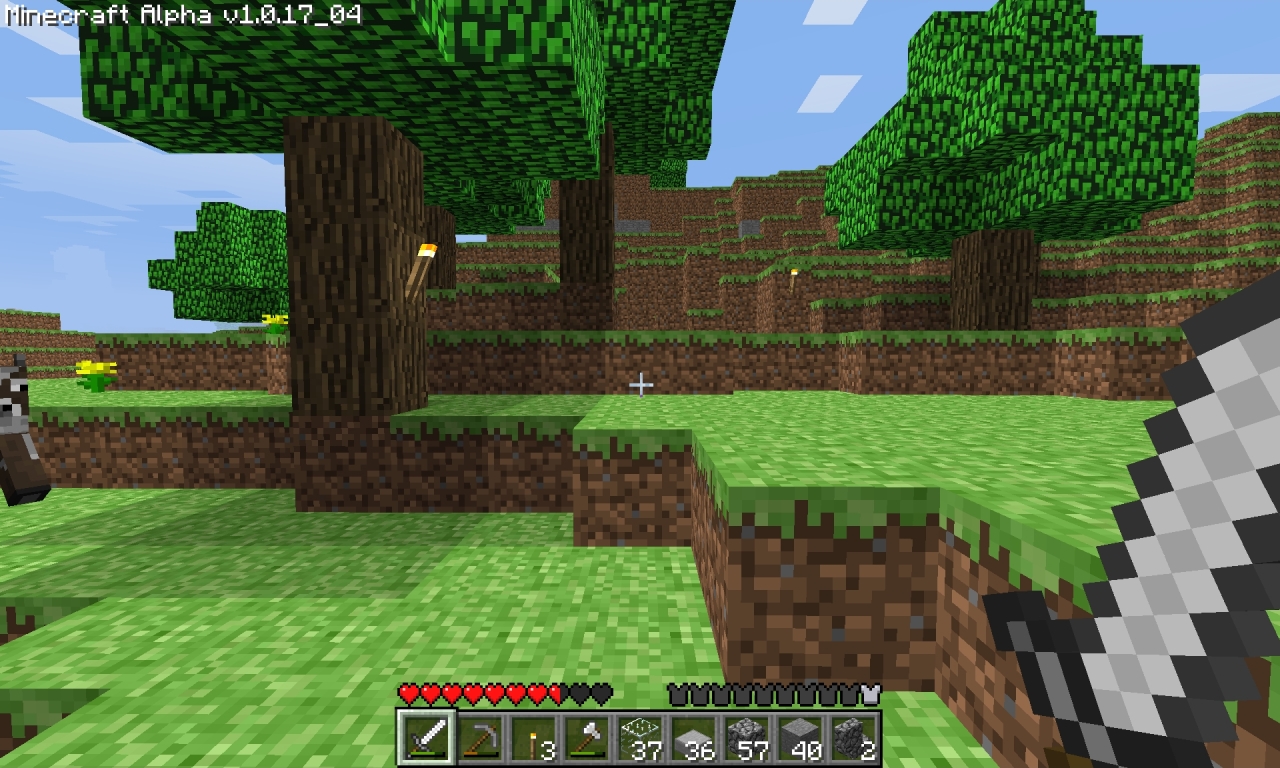 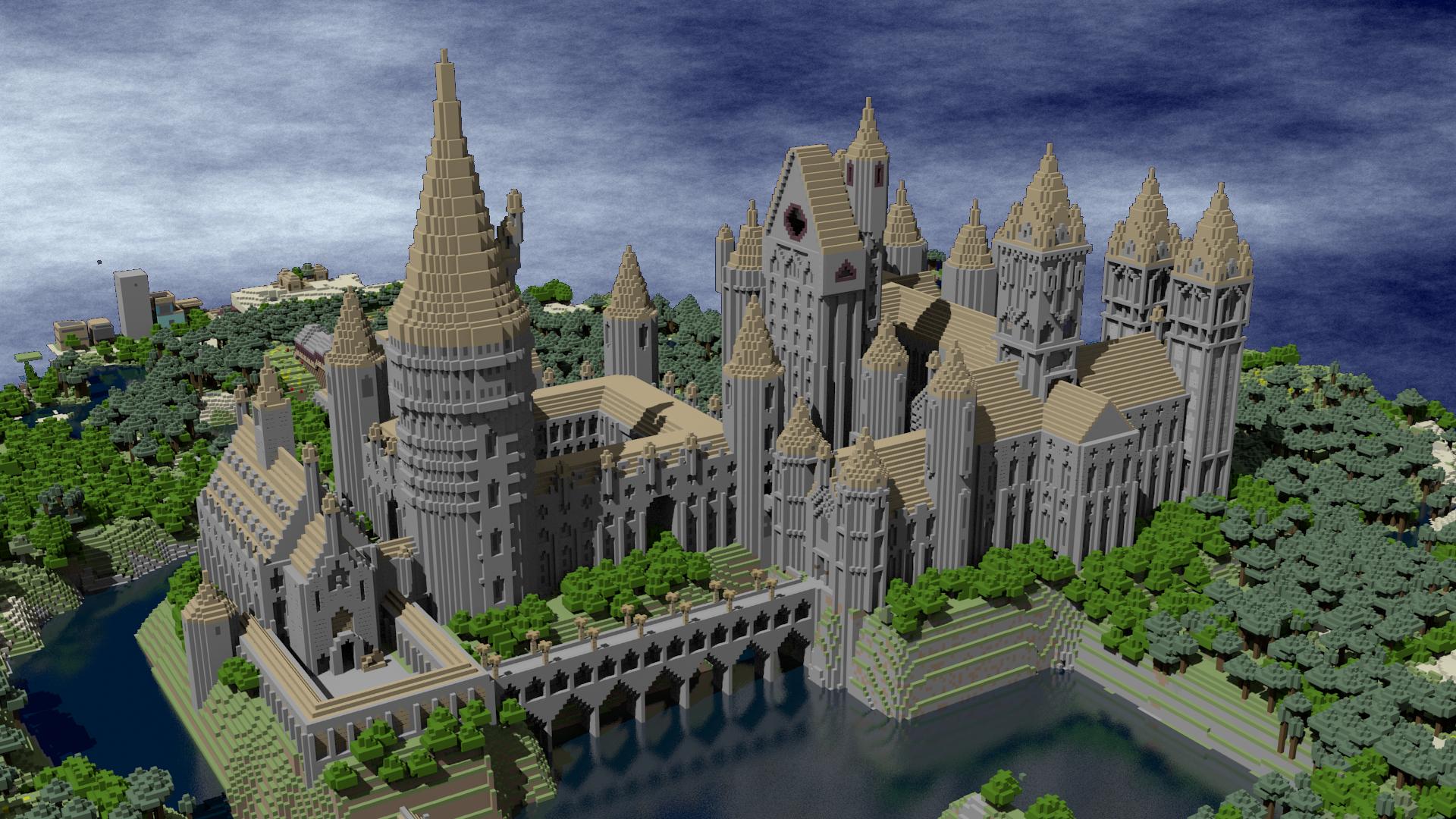 [Speaker Notes: reward (proportional to the effort) : new functionalities, reinforcement of a character, or enrichment of the universe (more costumes, background informations, cutscenes)]
Risk and reward
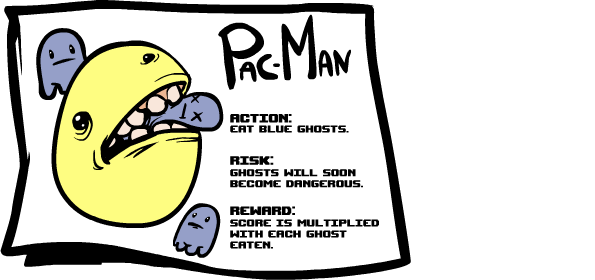 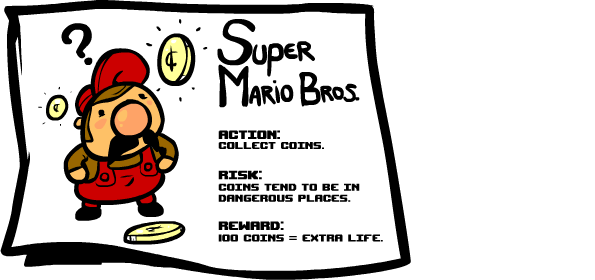 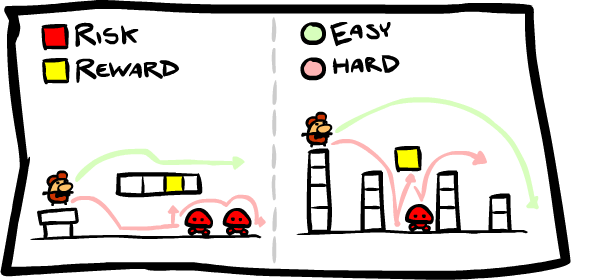 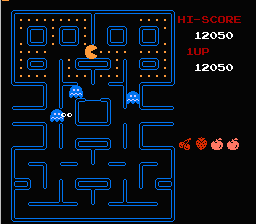 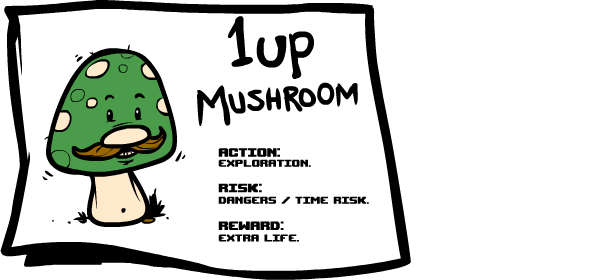 Pacman (arcade), 1980
Credit: Edmund McMillen
[Speaker Notes: Pacman -> extra life every 10,000 coins]
Risk and reward
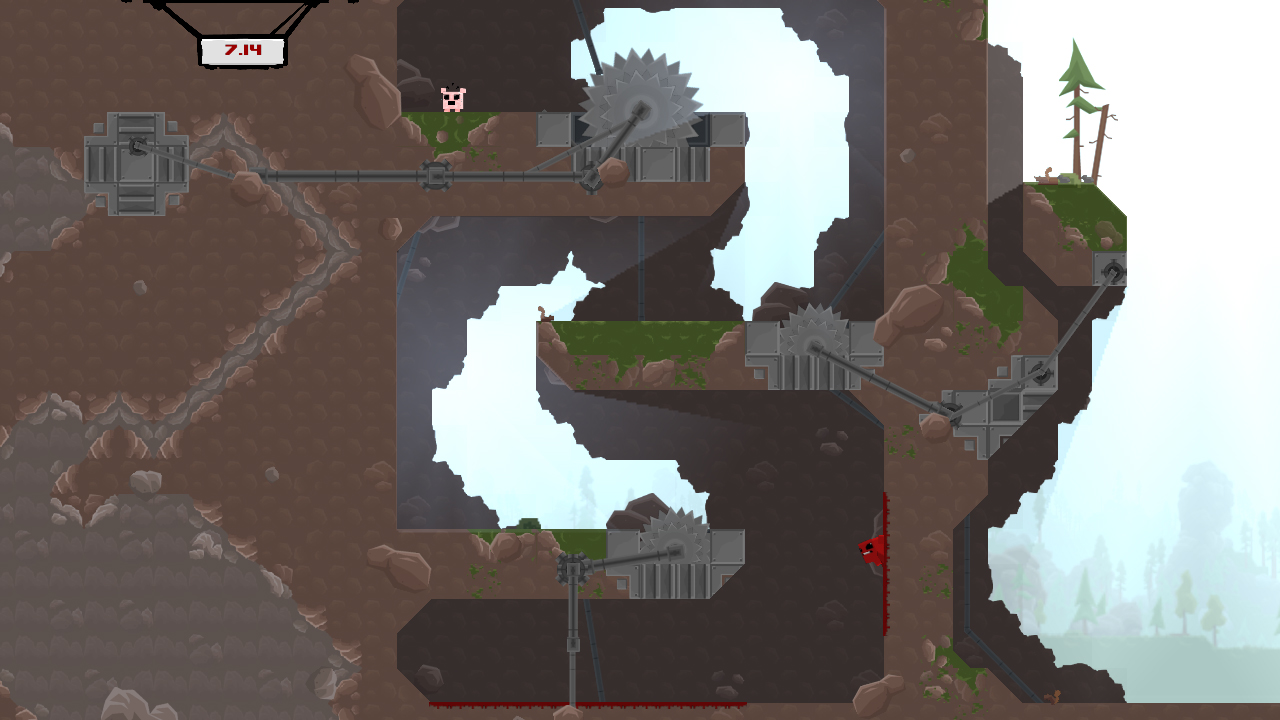 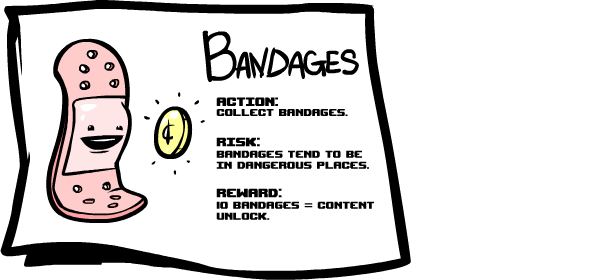 Super Meat Boy (Xbox, Windows, Mac), 2010
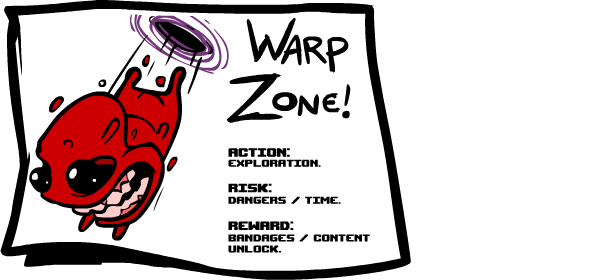 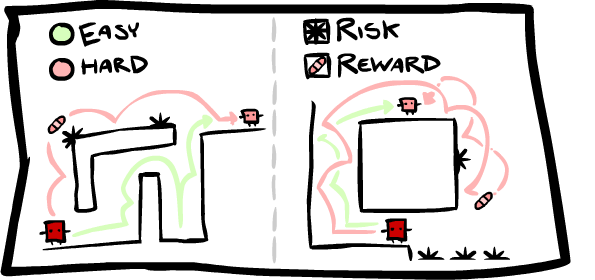 Credit: Edmund McMillen
[Speaker Notes: Pacman -> extra life every 10,000 coins]
Managing difficulty
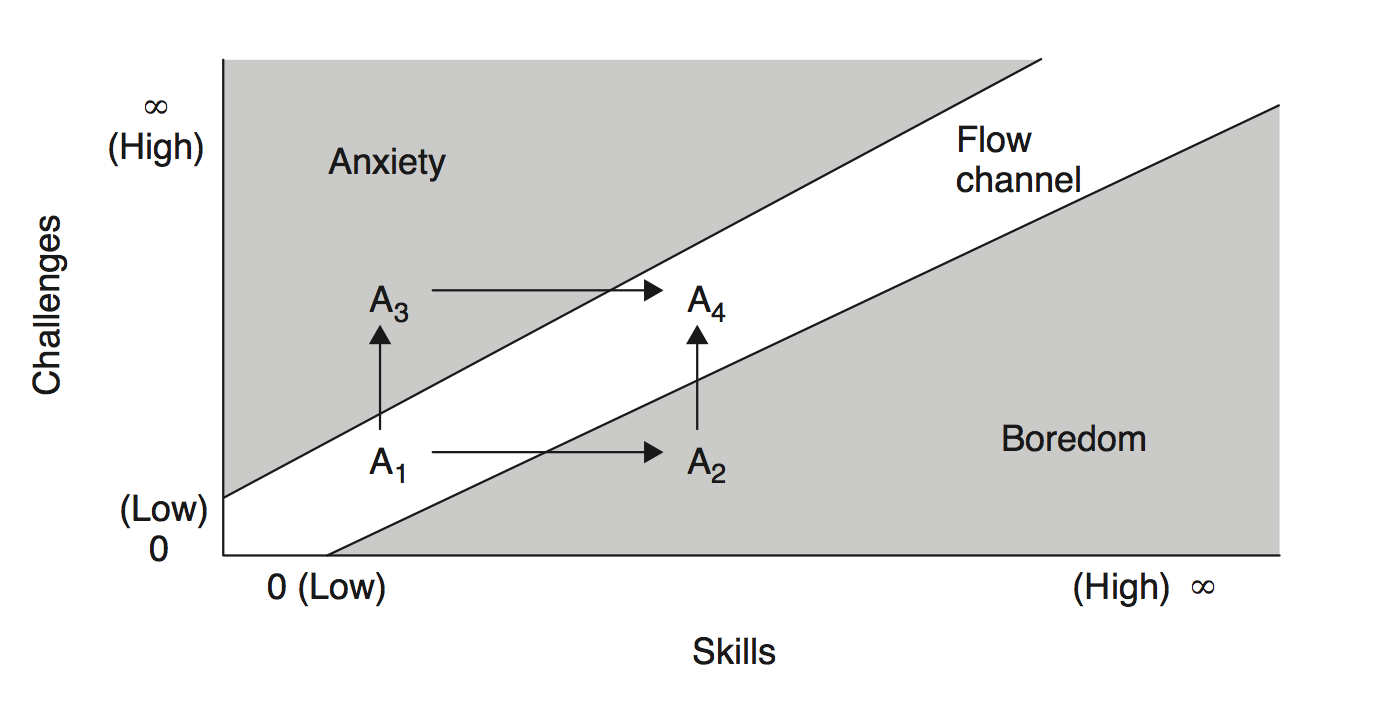 Credit: Jesse Schell
Managing difficulty
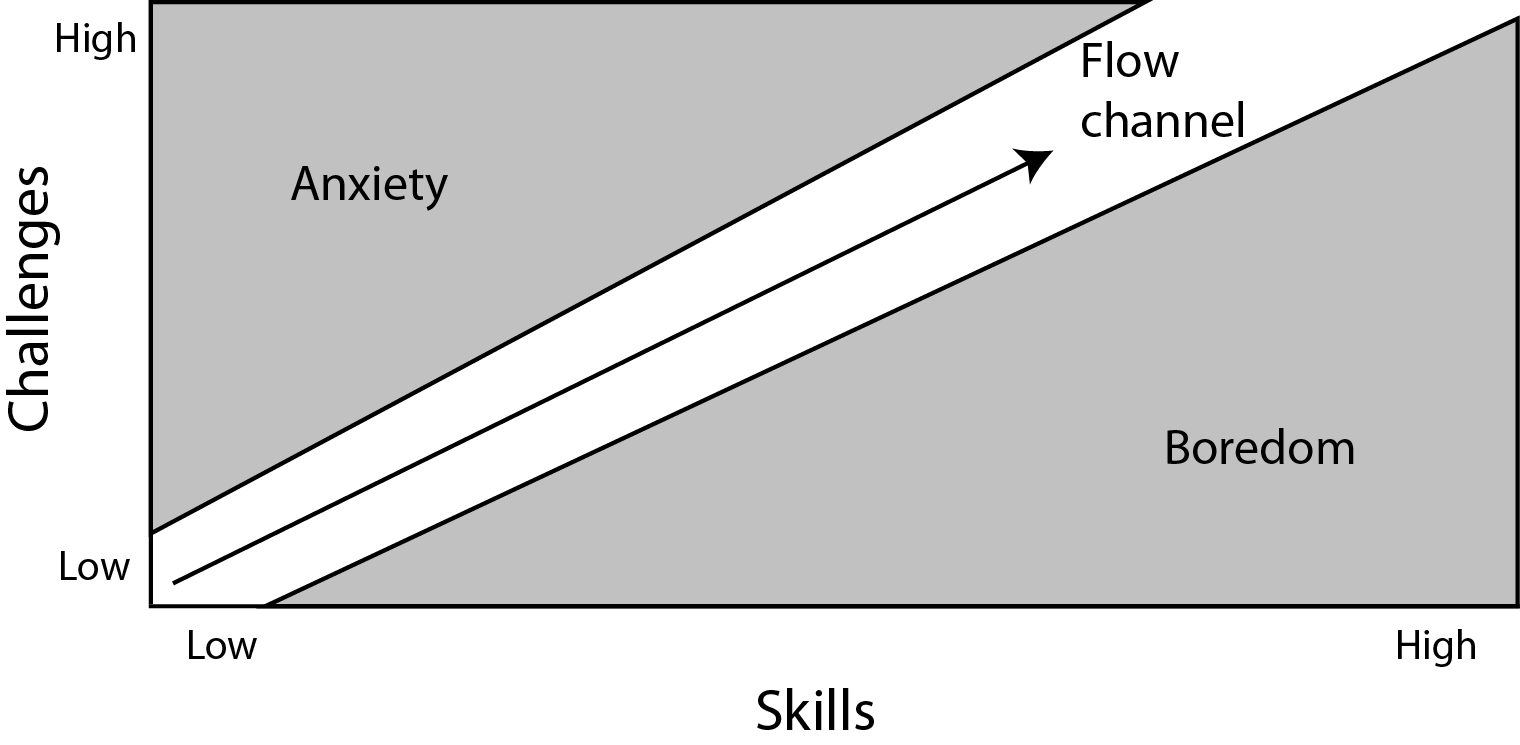 Credit: Jesse Schell
Managing difficulty
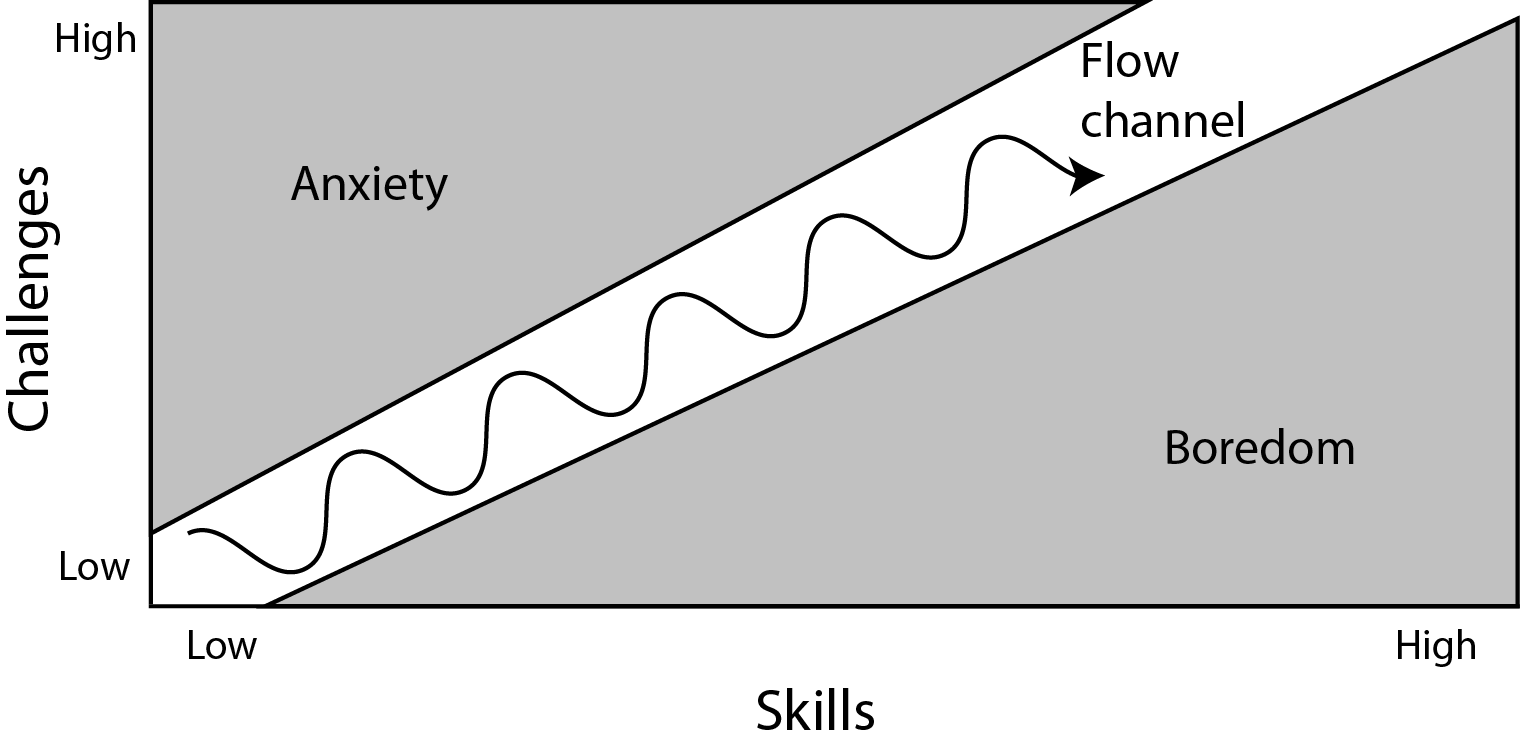 Credit: Jesse Schell
A cautionary tale
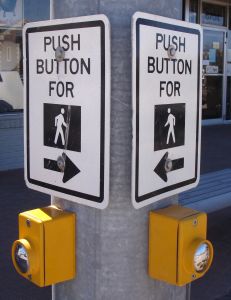 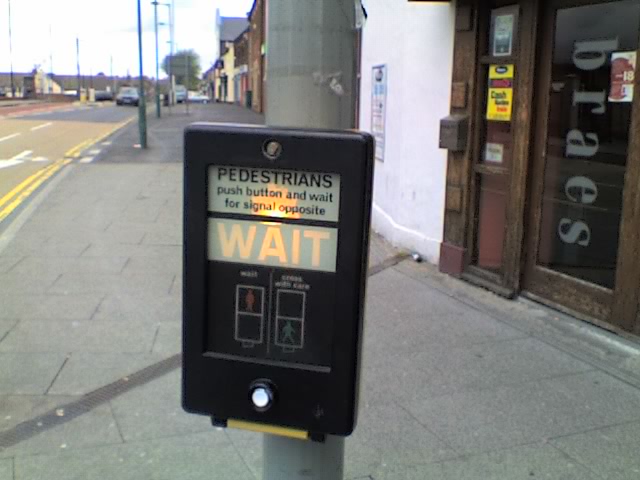 US
UK
Direct feedback!
Feedback
Used as a reward
Hierarchy in actions
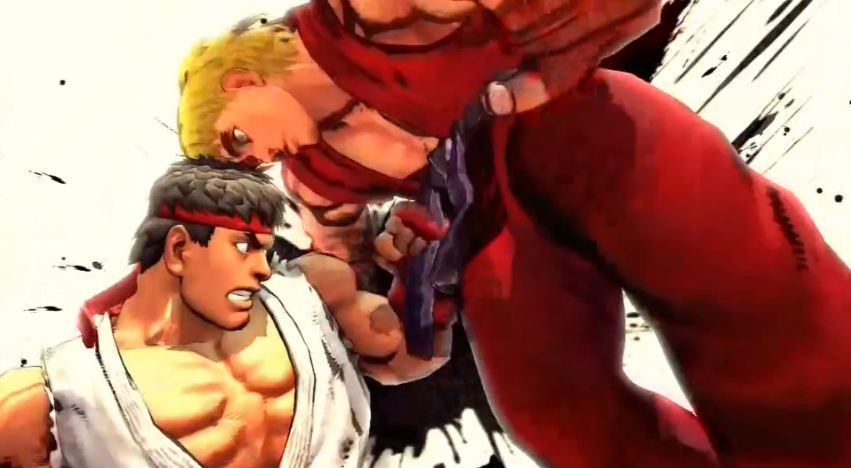 Super Street Fighter IV (PS3, Xbox 360), 2010
Feedback: make your game juicy!
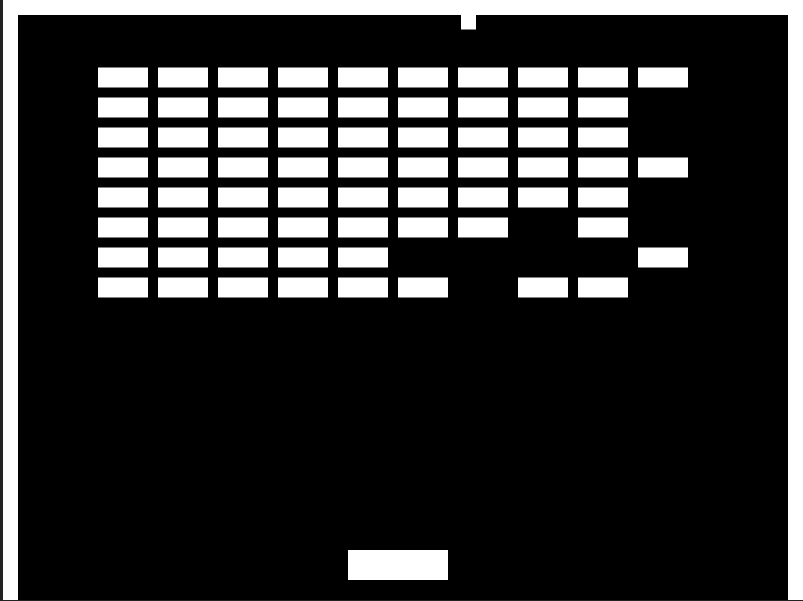 Credit: M. Jonasson, P. Purho
Bad feedback
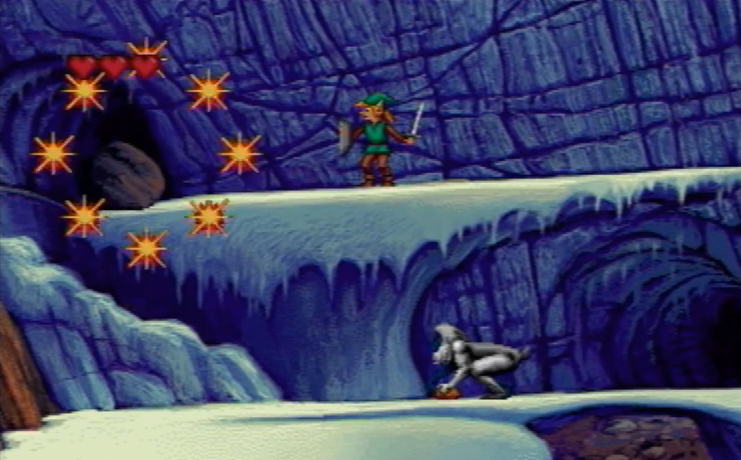 Link: Faces of Evil (Philips CD-i), 1993
Great feedback
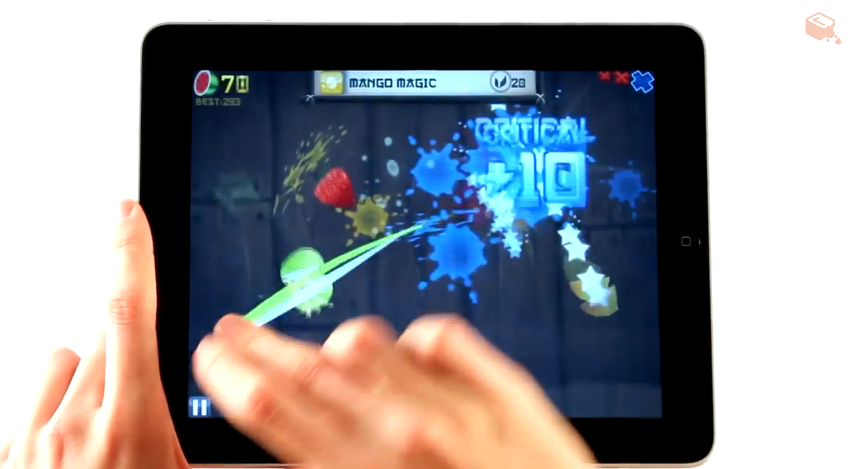 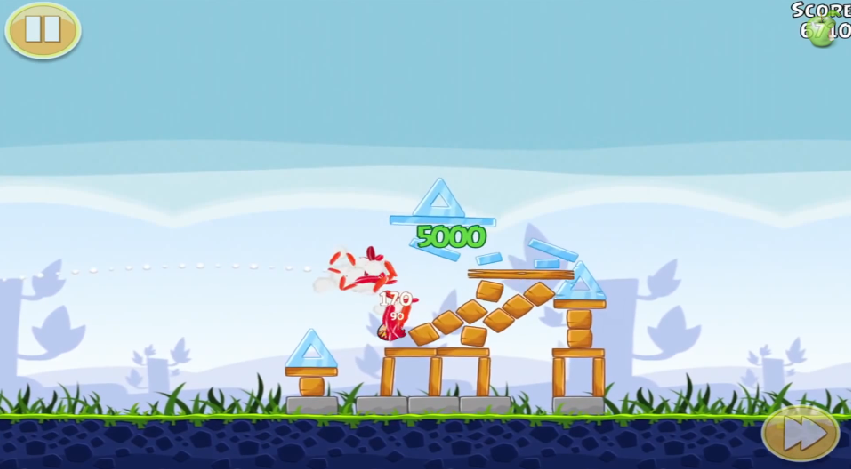 Fruit Ninja (mobile), 2010
Angry Birds (mobile), 2009
Great feedback
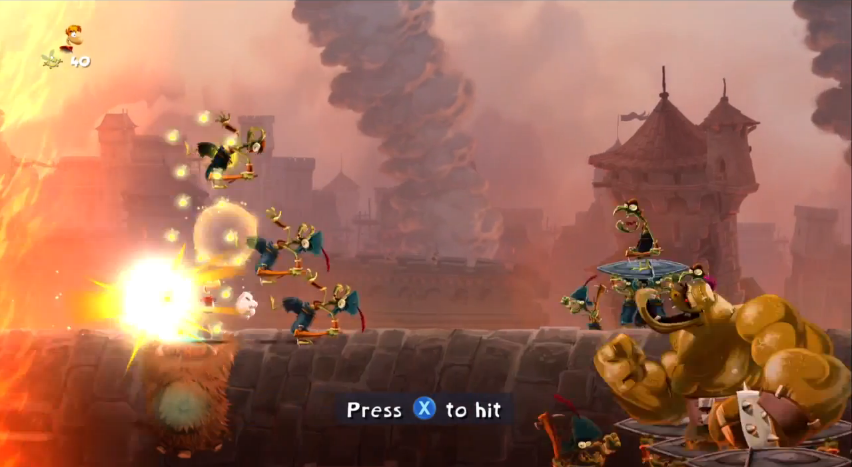 Rayman Legends (Wii U, PS3, Xbox 360, Windows), 2013
Tips for a successful game
Easy to understand rules/world
Polished core gameplay
Work on different level of achievements
Nice difficulty curve
Feedback
For going further
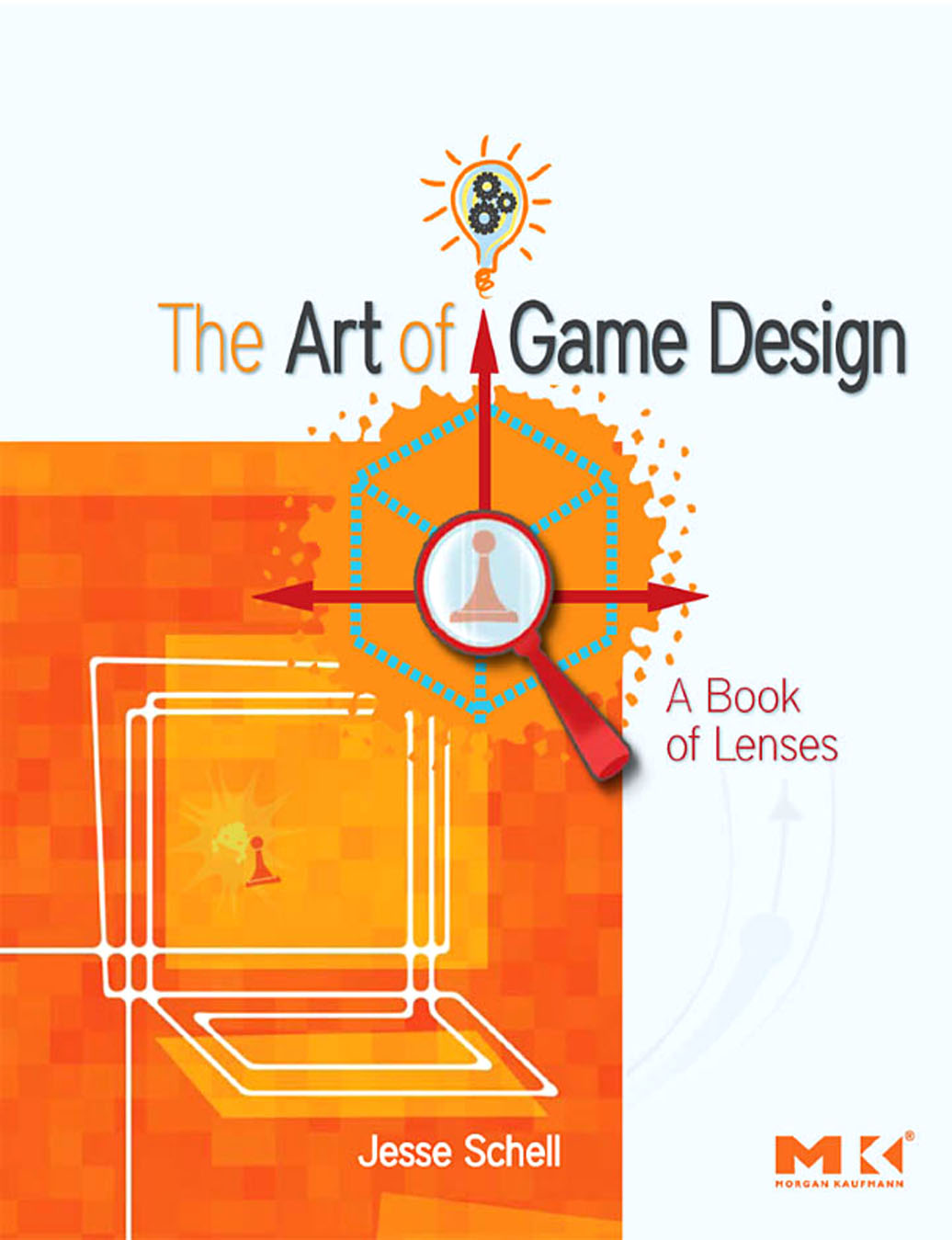 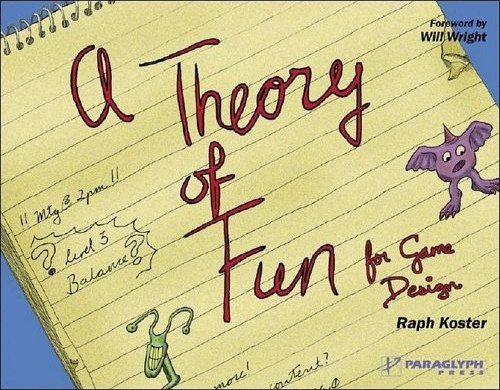 The Art of Game Design: A Book of Lenses, Jesse Schell
A Theory of Fun for Game Design, Raph Koster
Last words
The human brain is not so evolved

Play games!

Bad games can teach a lot too
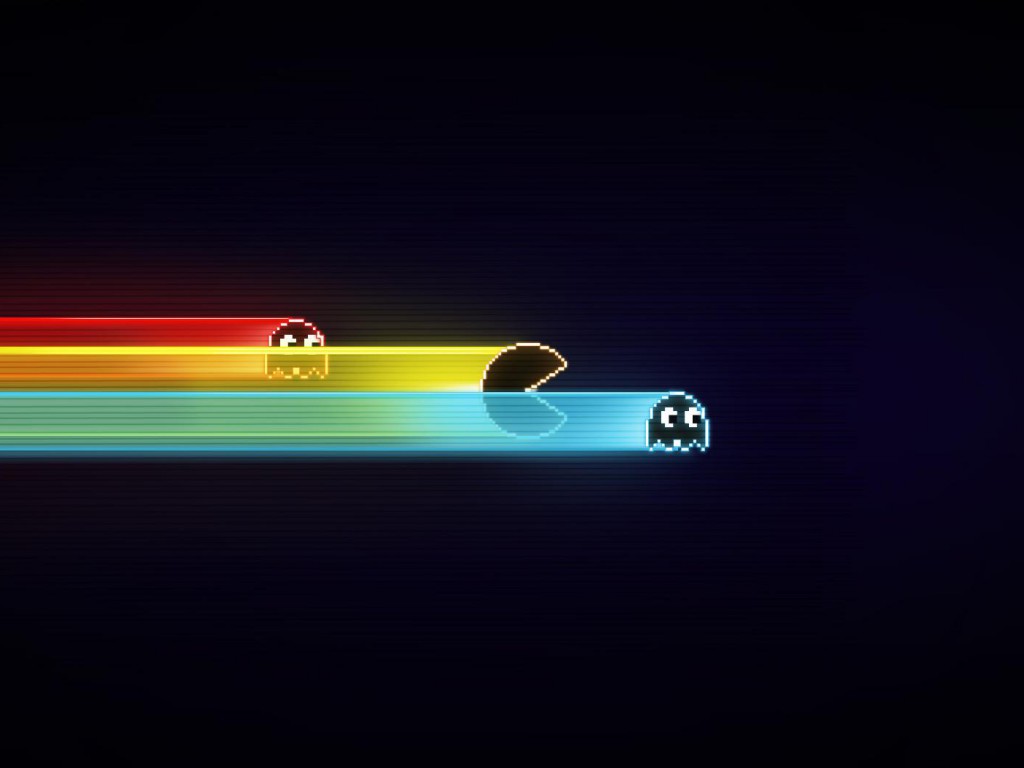 What makes a game fun
Introduction to game design
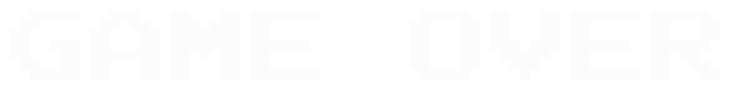 Jean-Baptiste Boin